Year: 3

Term: 3

Objective: Identify appositives in sentences and match appositives to nouns/noun phrases.

Author: Stephanie Le Lievre/Penny Blomfield
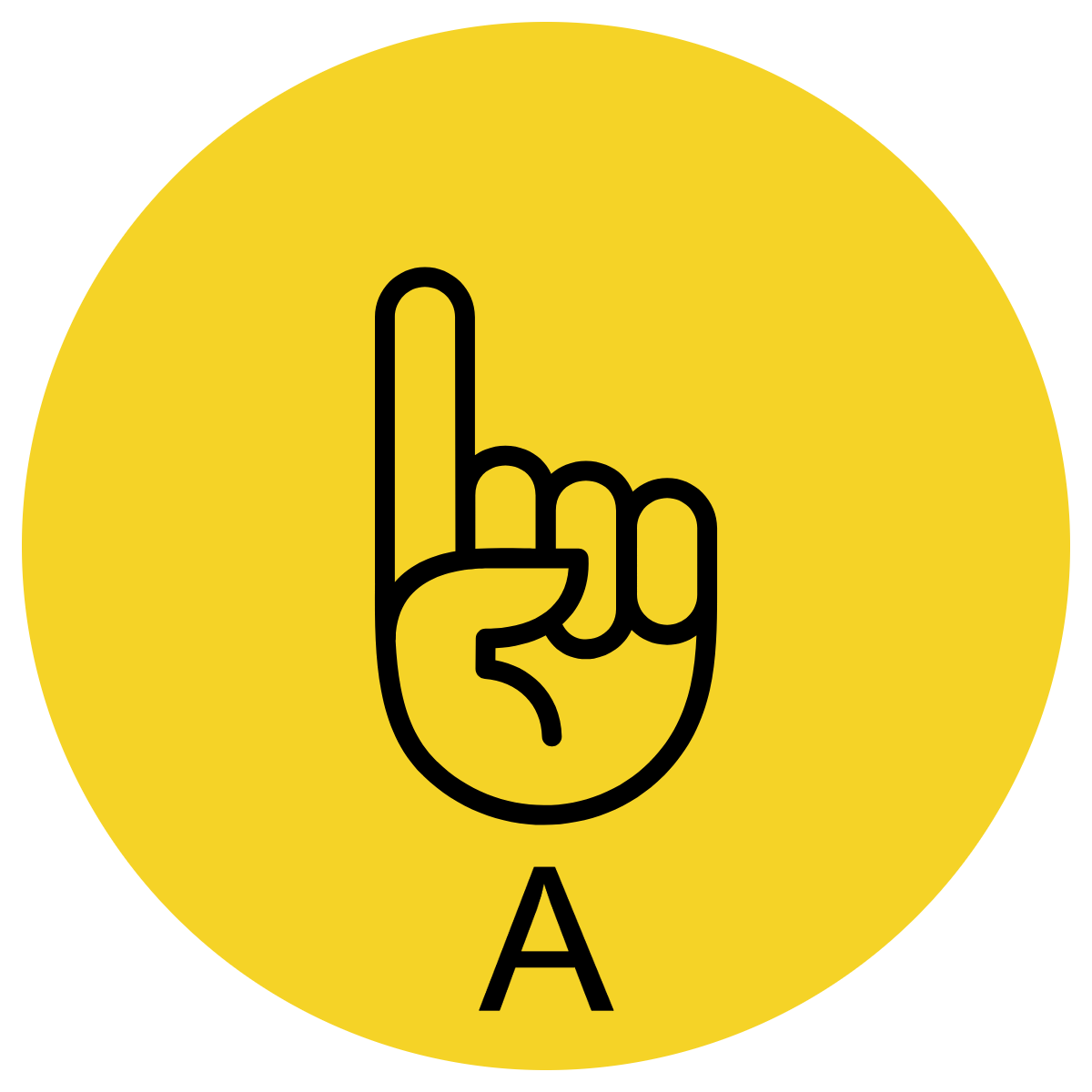 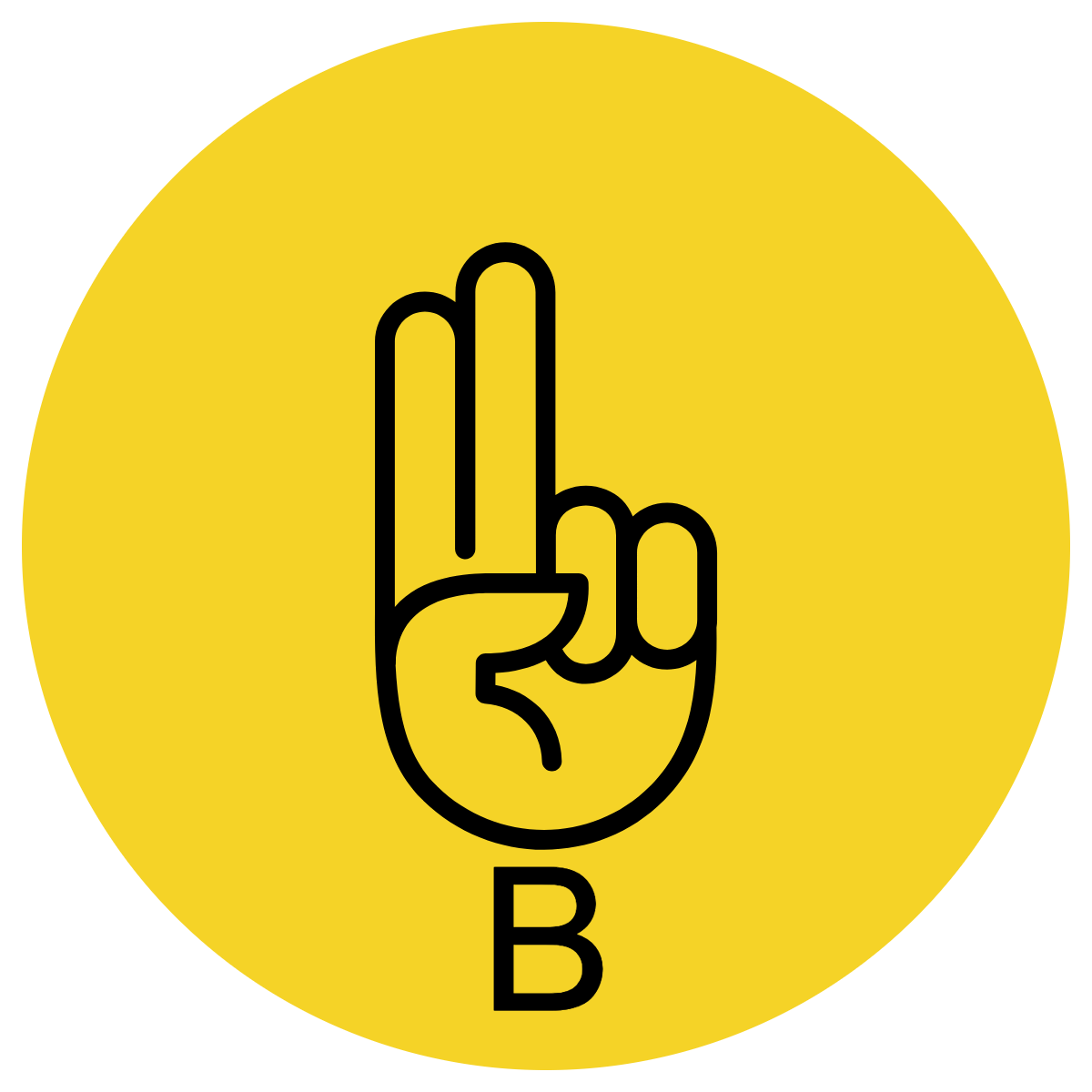 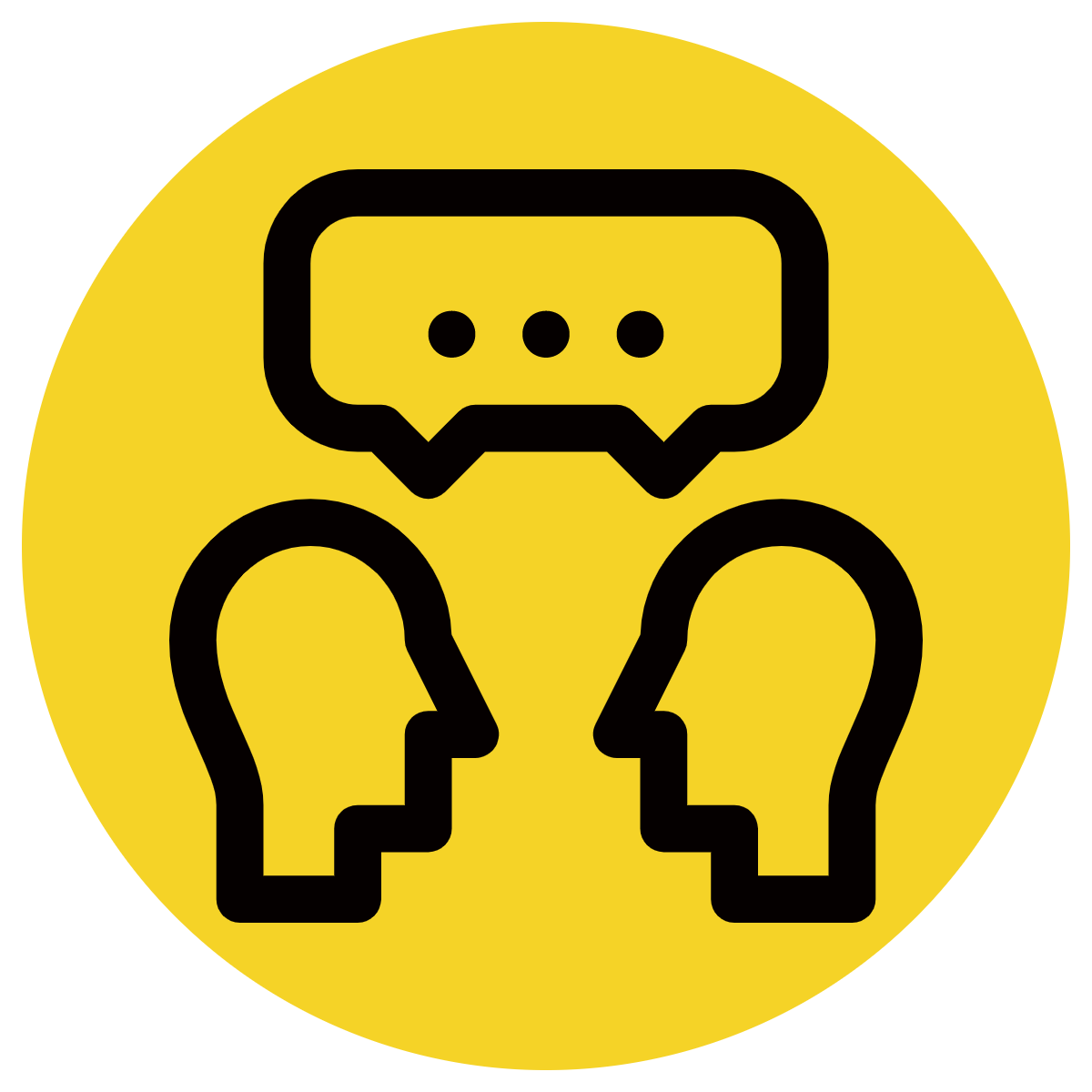 Pair Share
Multiple Choice
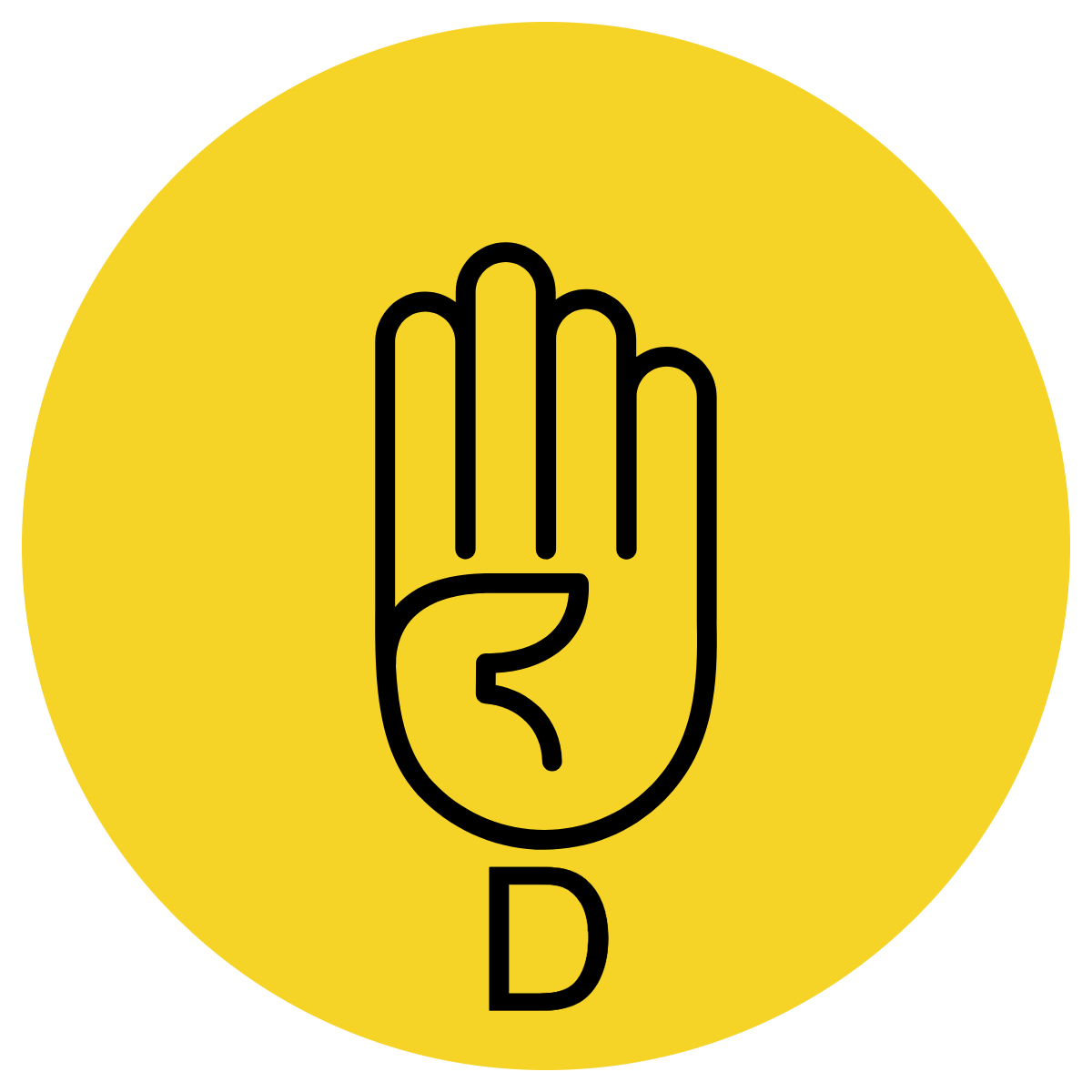 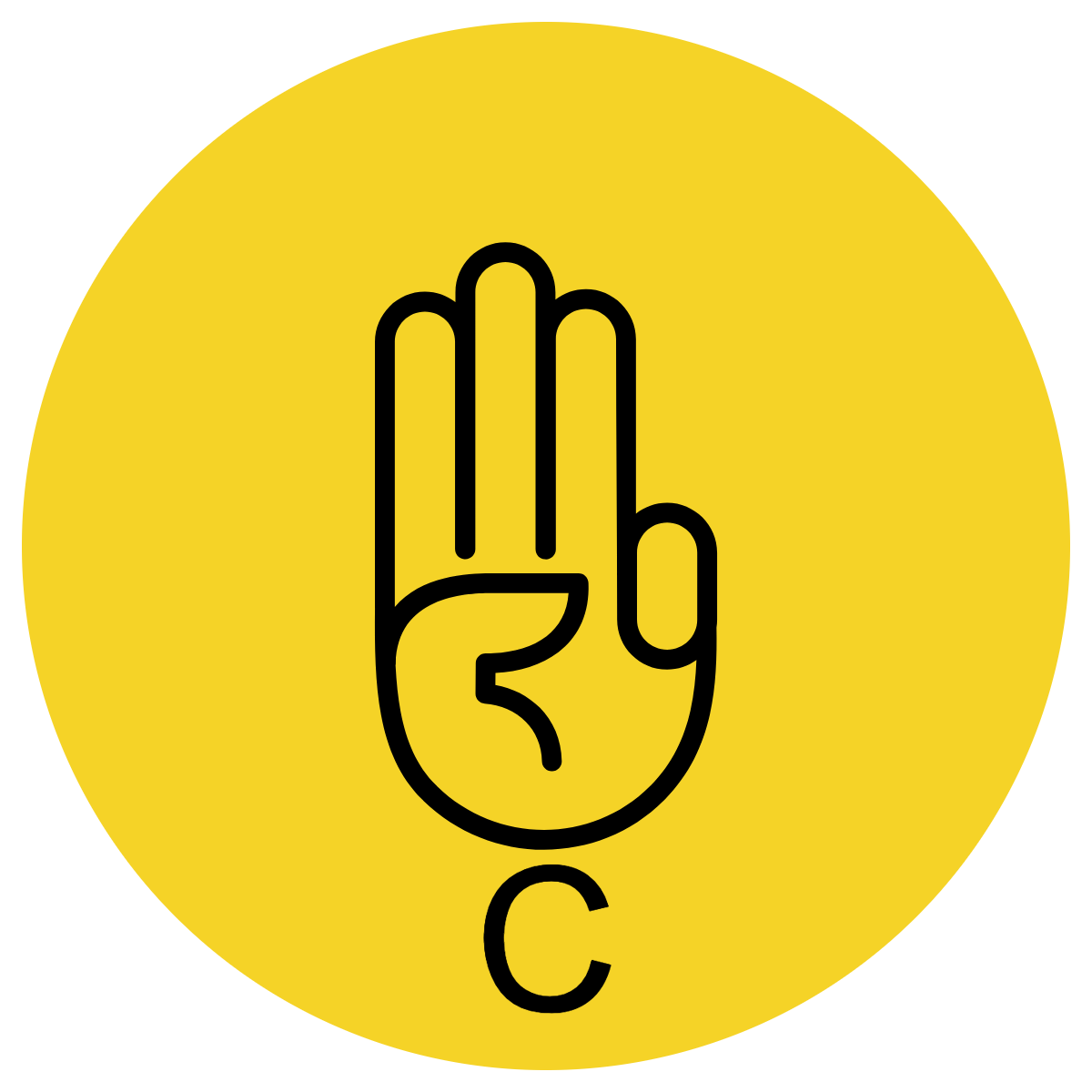 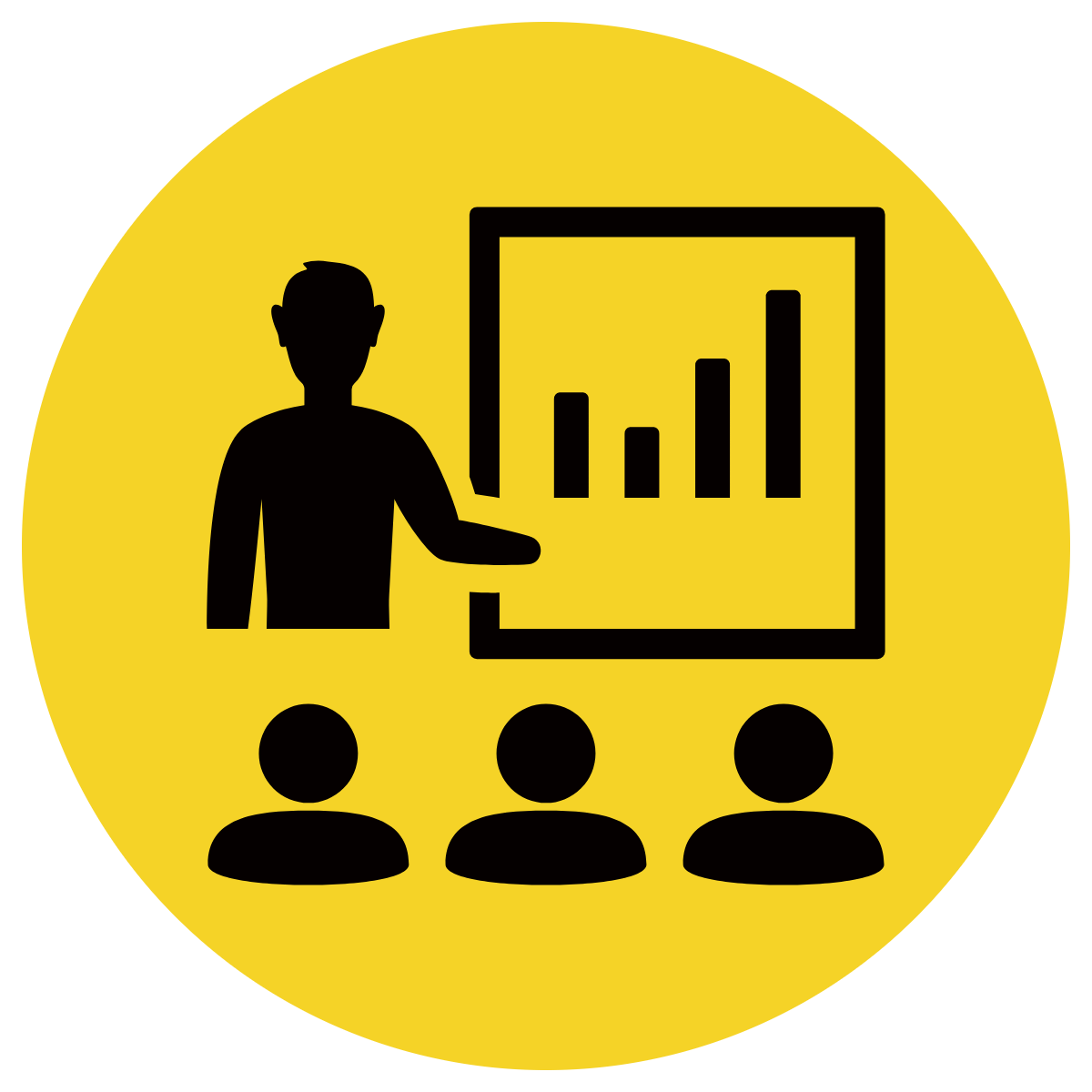 Pick a Stick/Answer (non-volunteer)
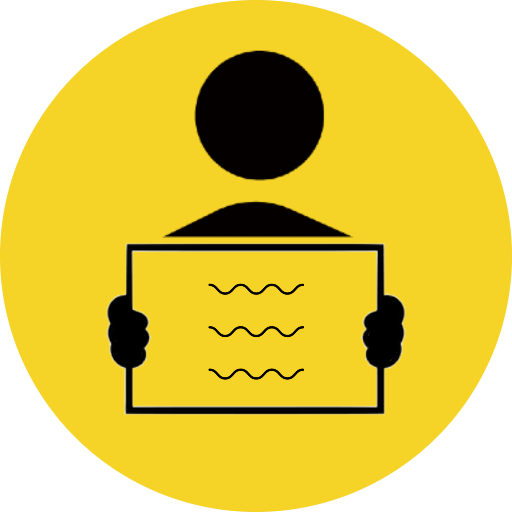 Whiteboards
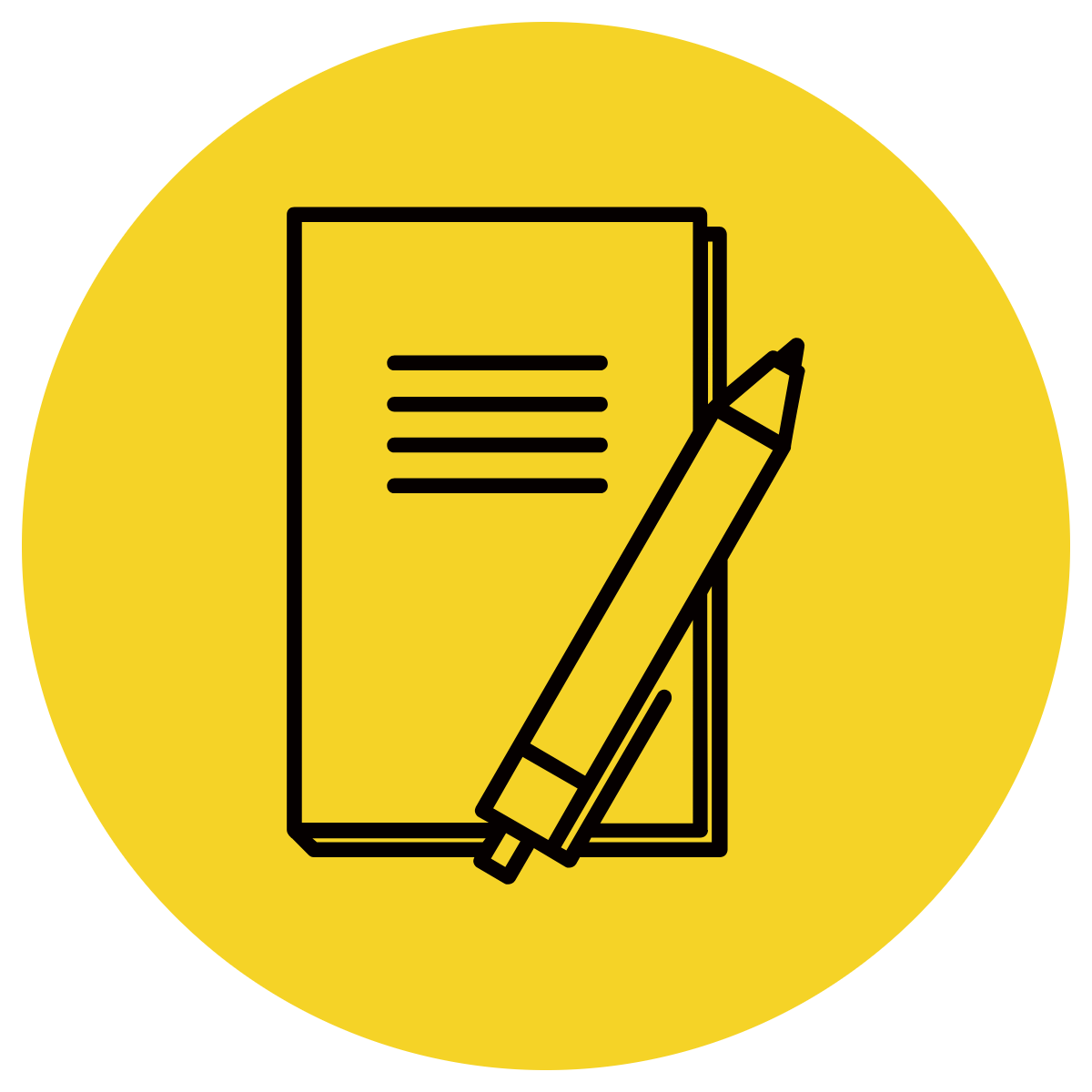 In Your Workbook
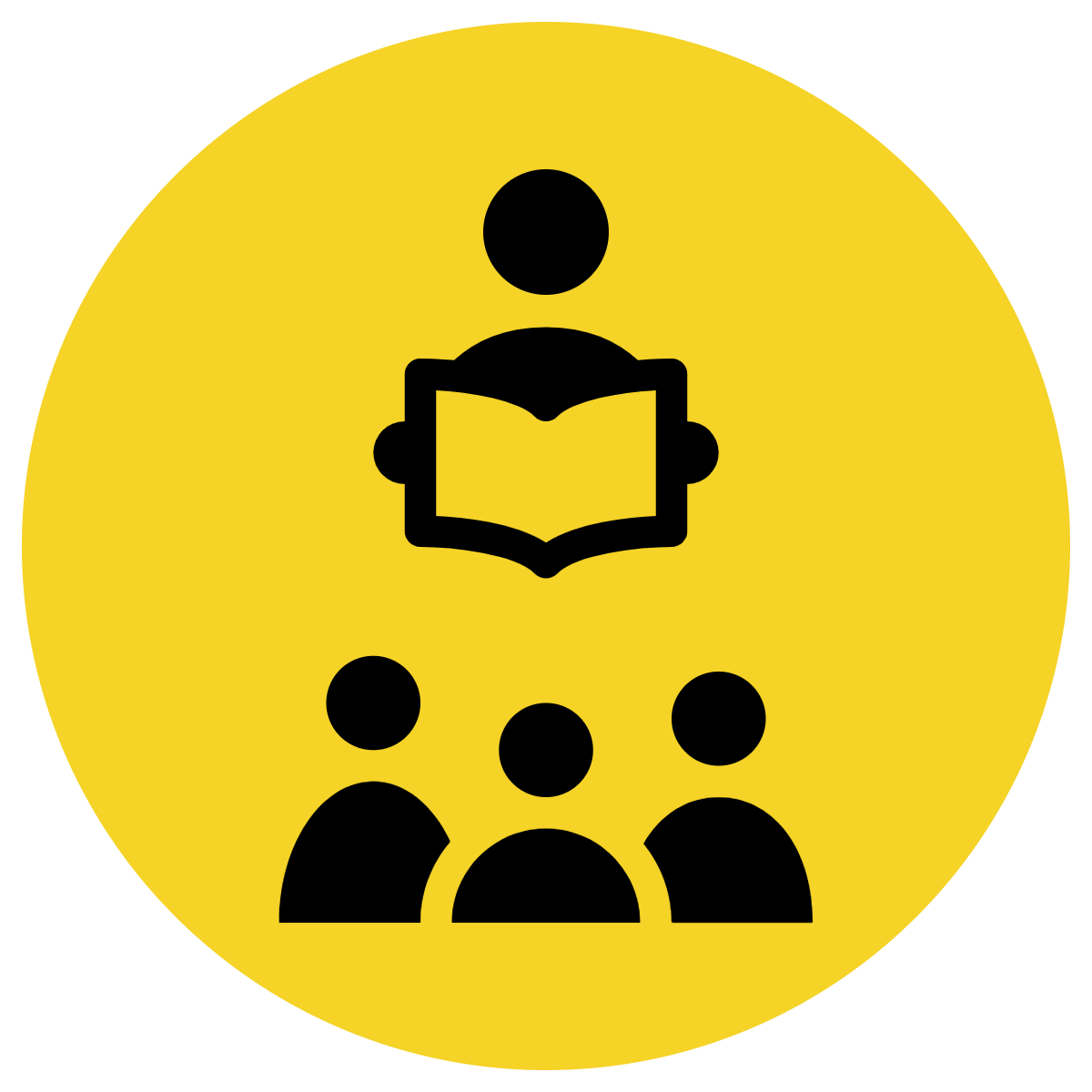 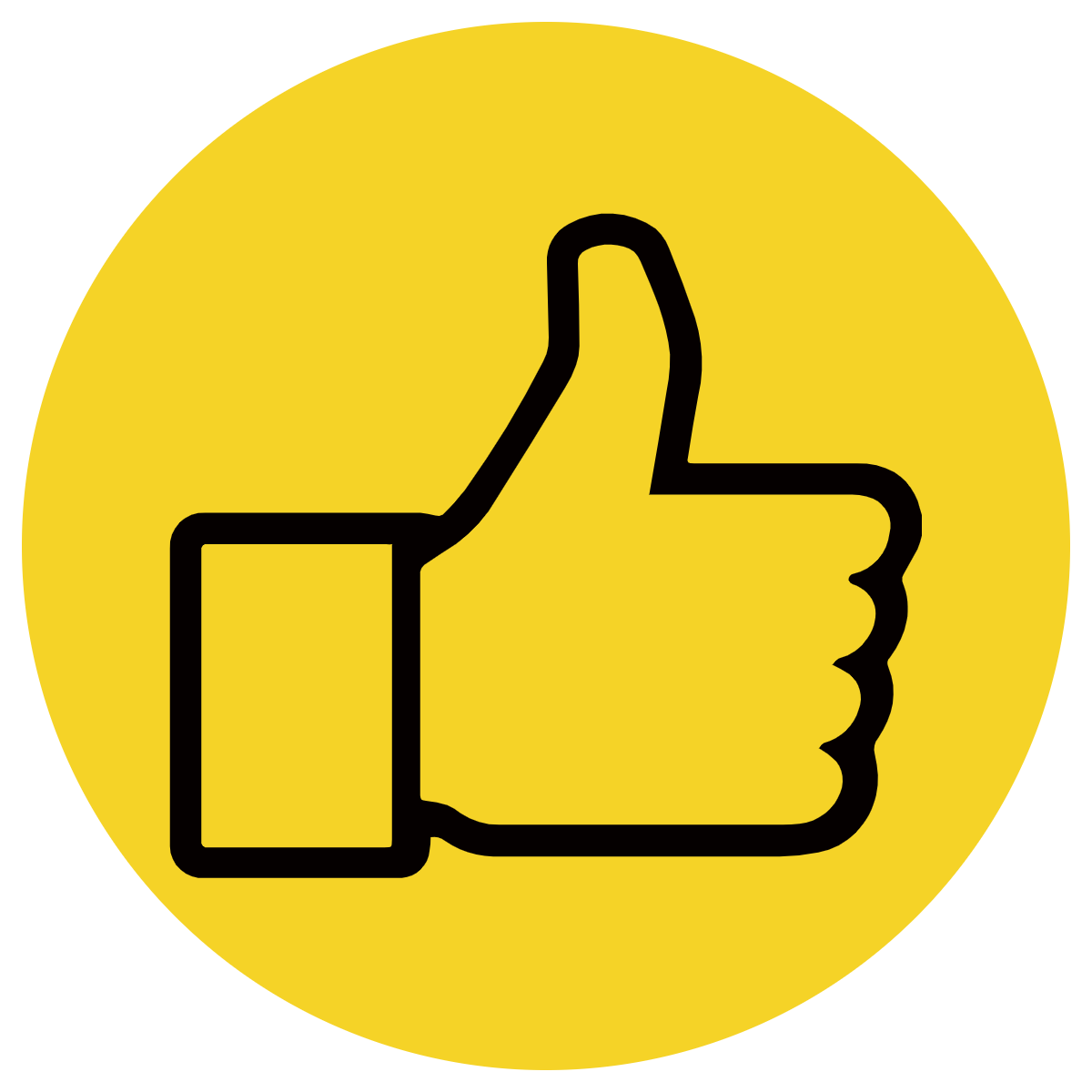 Track with me
Vote
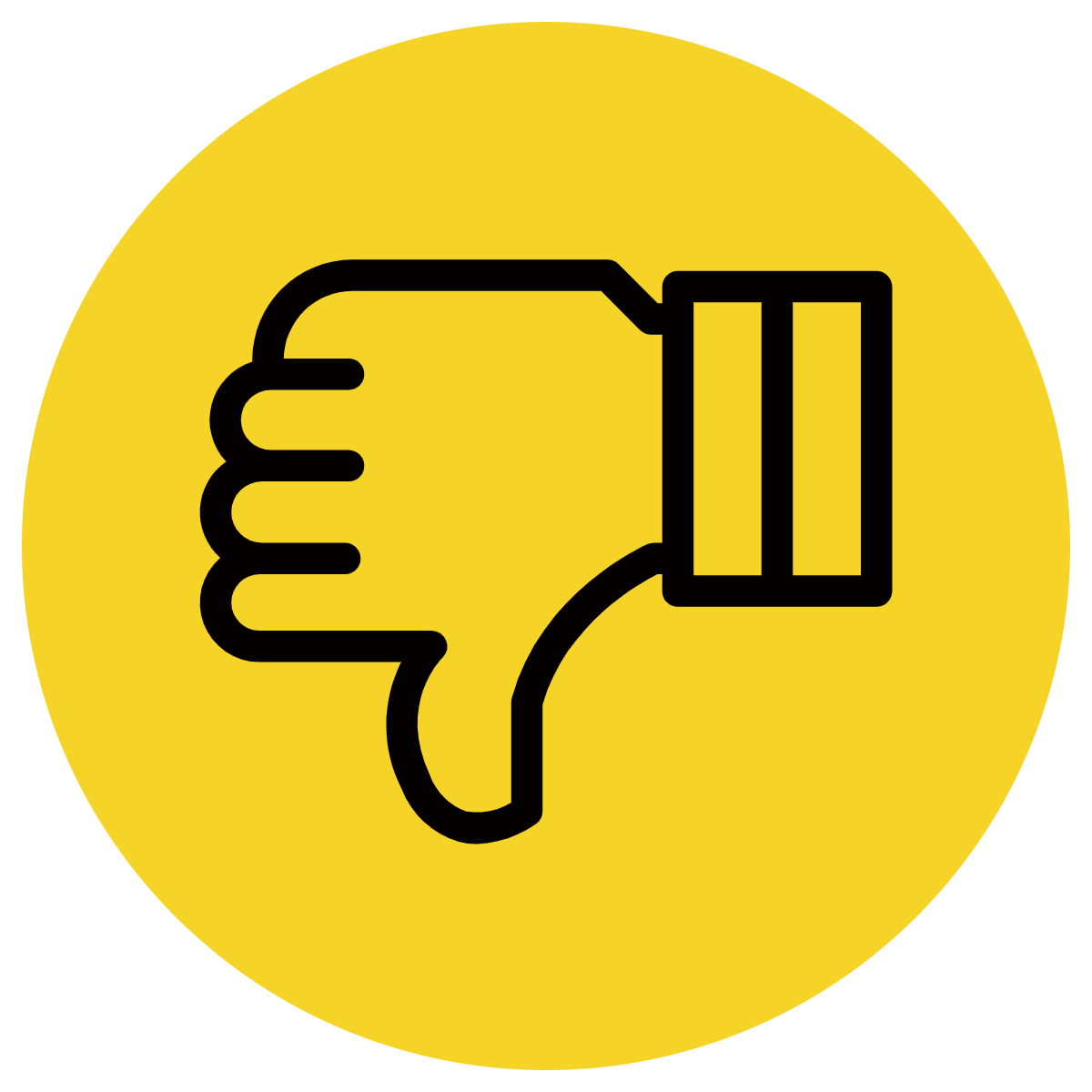 Read with me
Learning Objective
We are learning to identify appositives and match them to nouns or noun phrases.
Concept Development
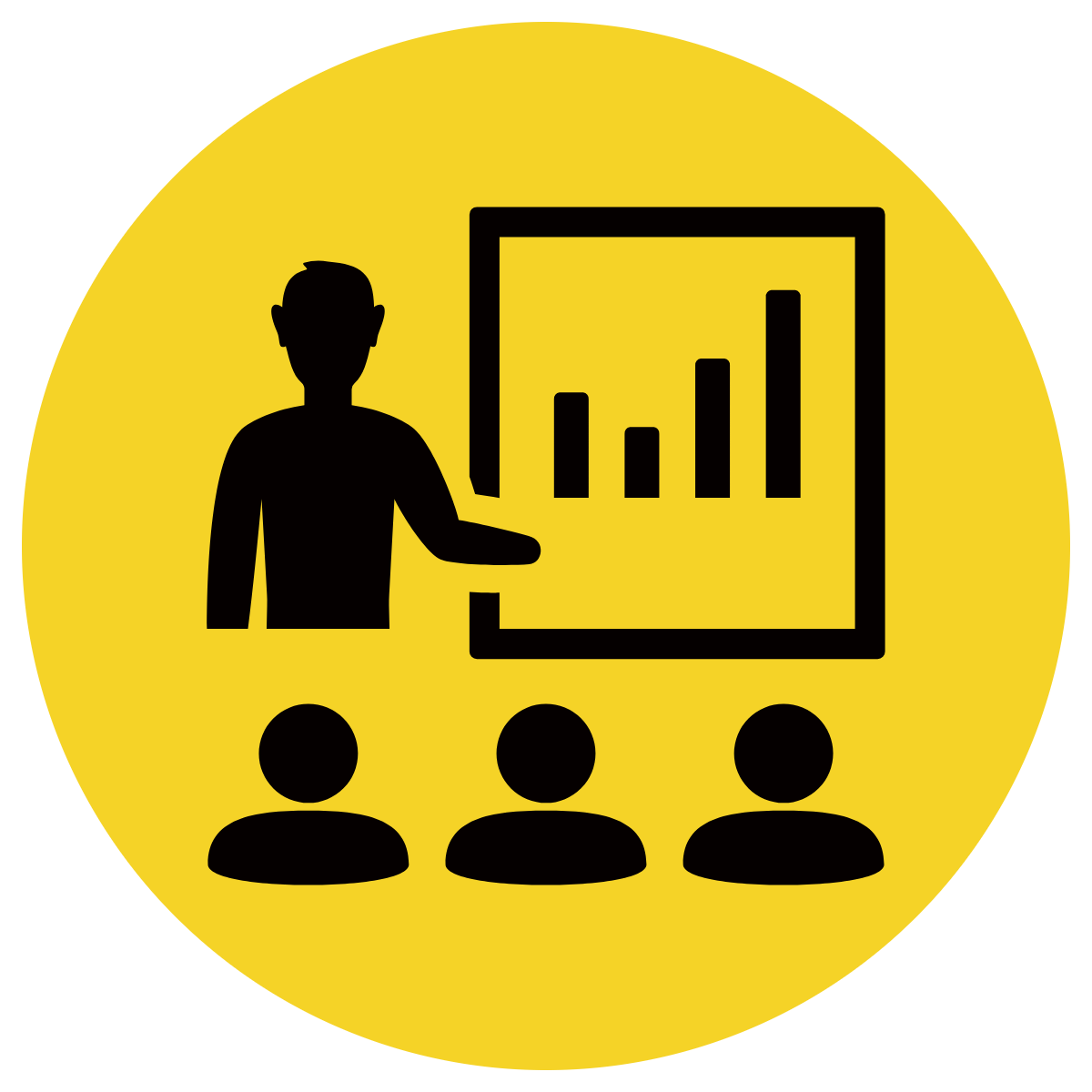 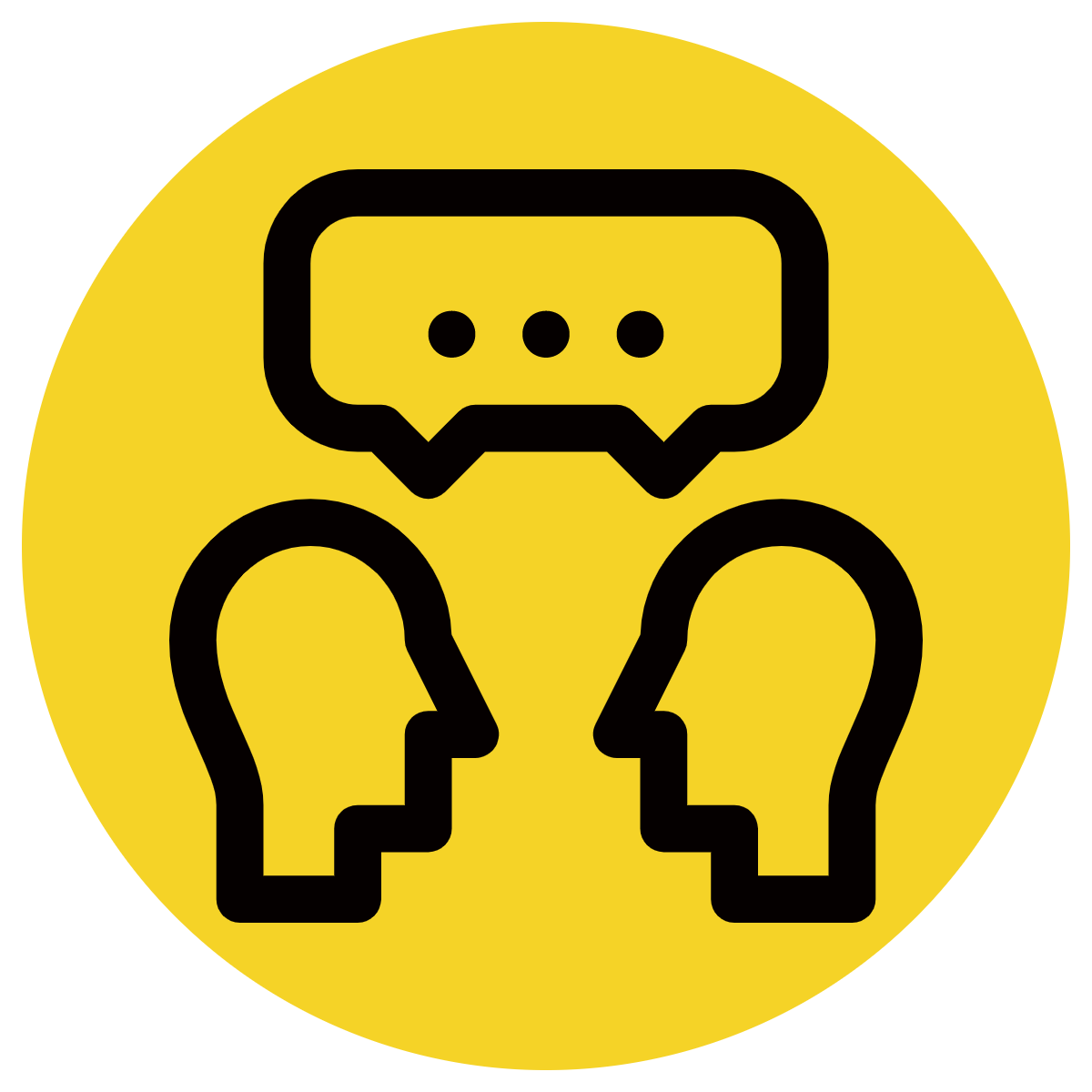 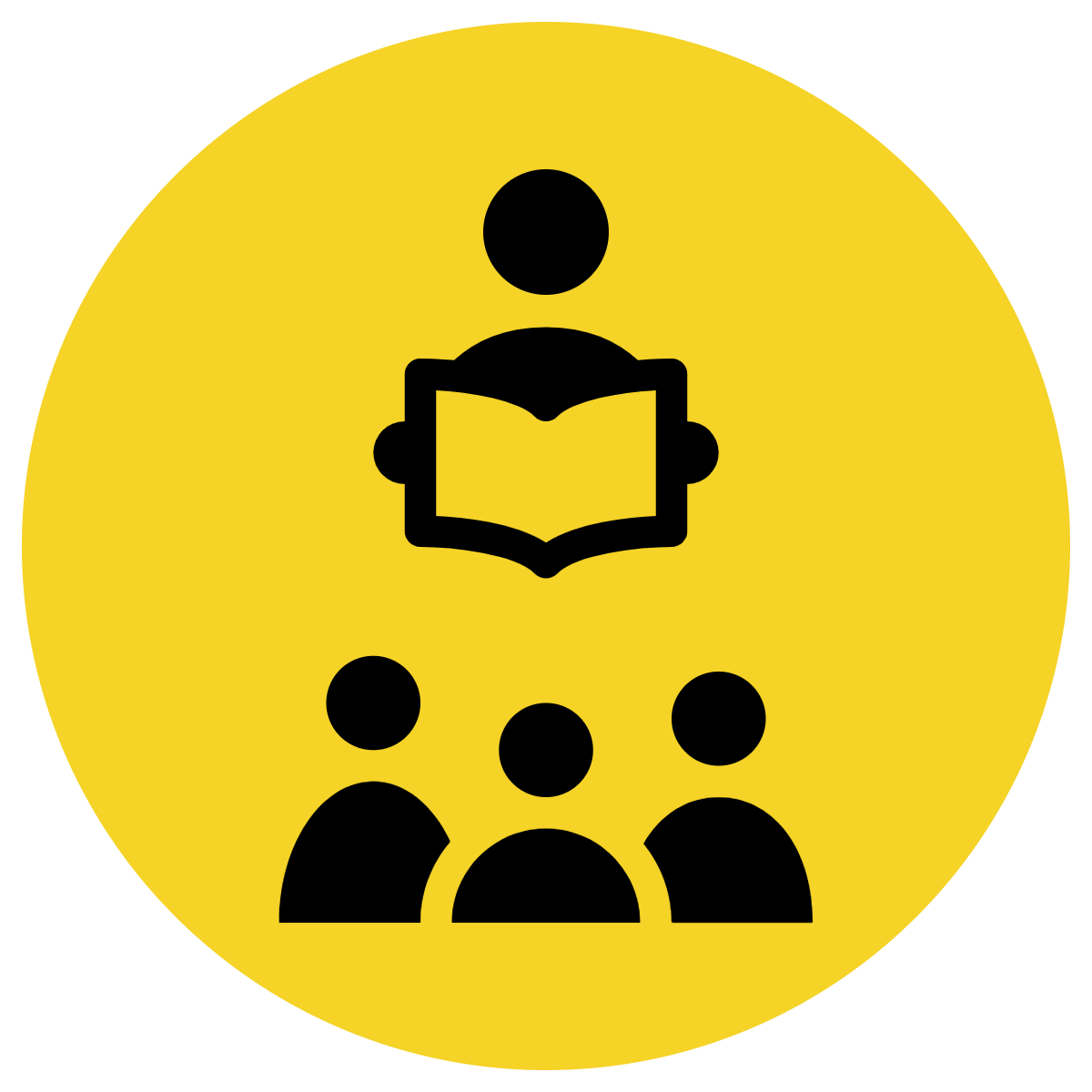 An appositive is a noun or pronoun set beside another noun or pronoun to explain or define it. An appositive re-names the noun. 
An appositive often starts with ‘an’, ‘a’, and ‘the’- but not always!
A comma is required before and after the appositive.
CFU:
What is an appositive? 
Why is this an example of a sentence with an appositive? 
What is the subject/ appositive in this sentence
Examples:
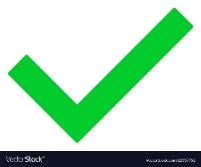 The star-sucker pygmy, the smallest octopus in the world, is found in fairly shallow waters in the western Pacific.
The chief surgeon, an expert in organ-transplant procedures, took her nephew on a hospital tour.
Patty Mills, an Australian professional basketball player, was the country’s first Indigenous flag bearer at an Olympic games.
Concept Development
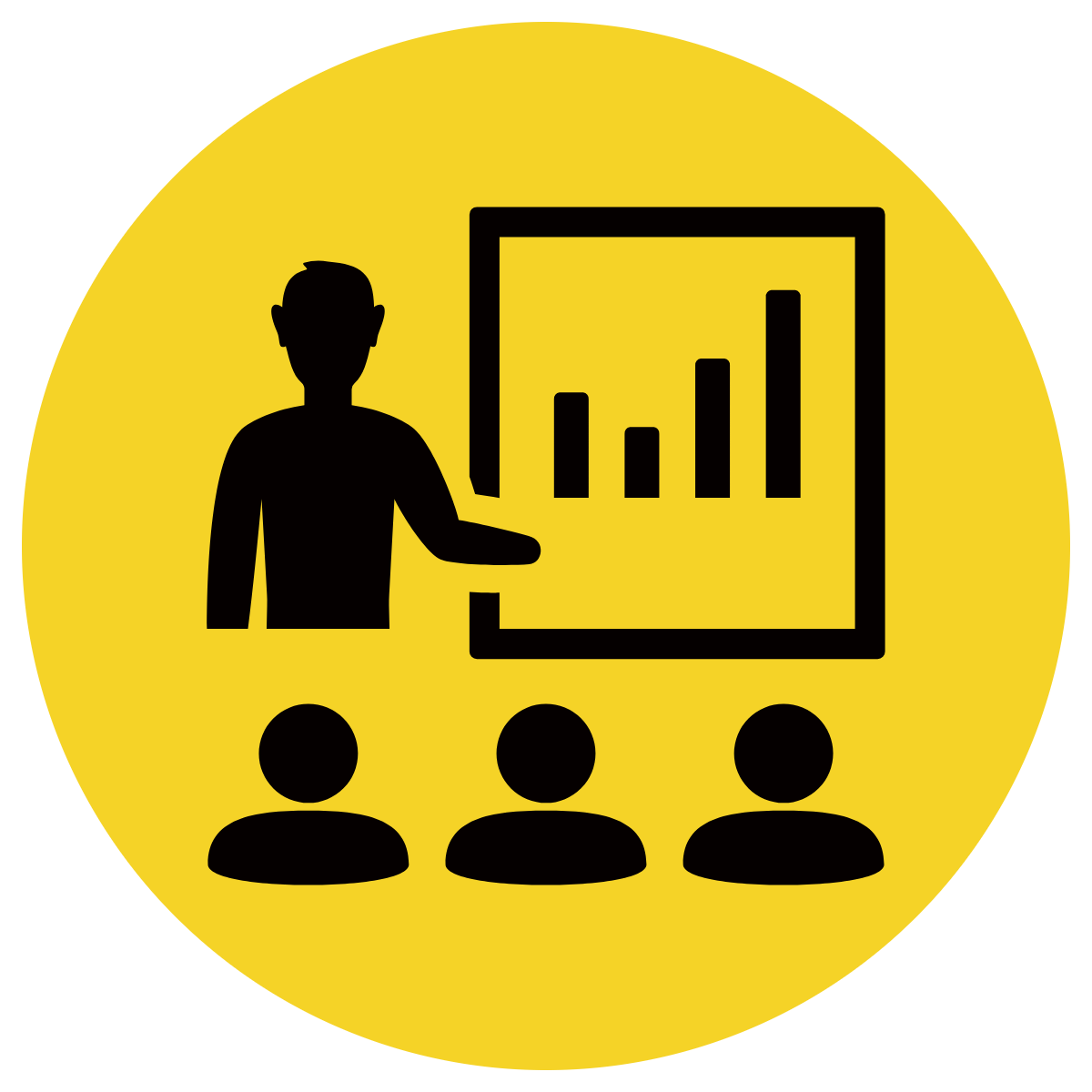 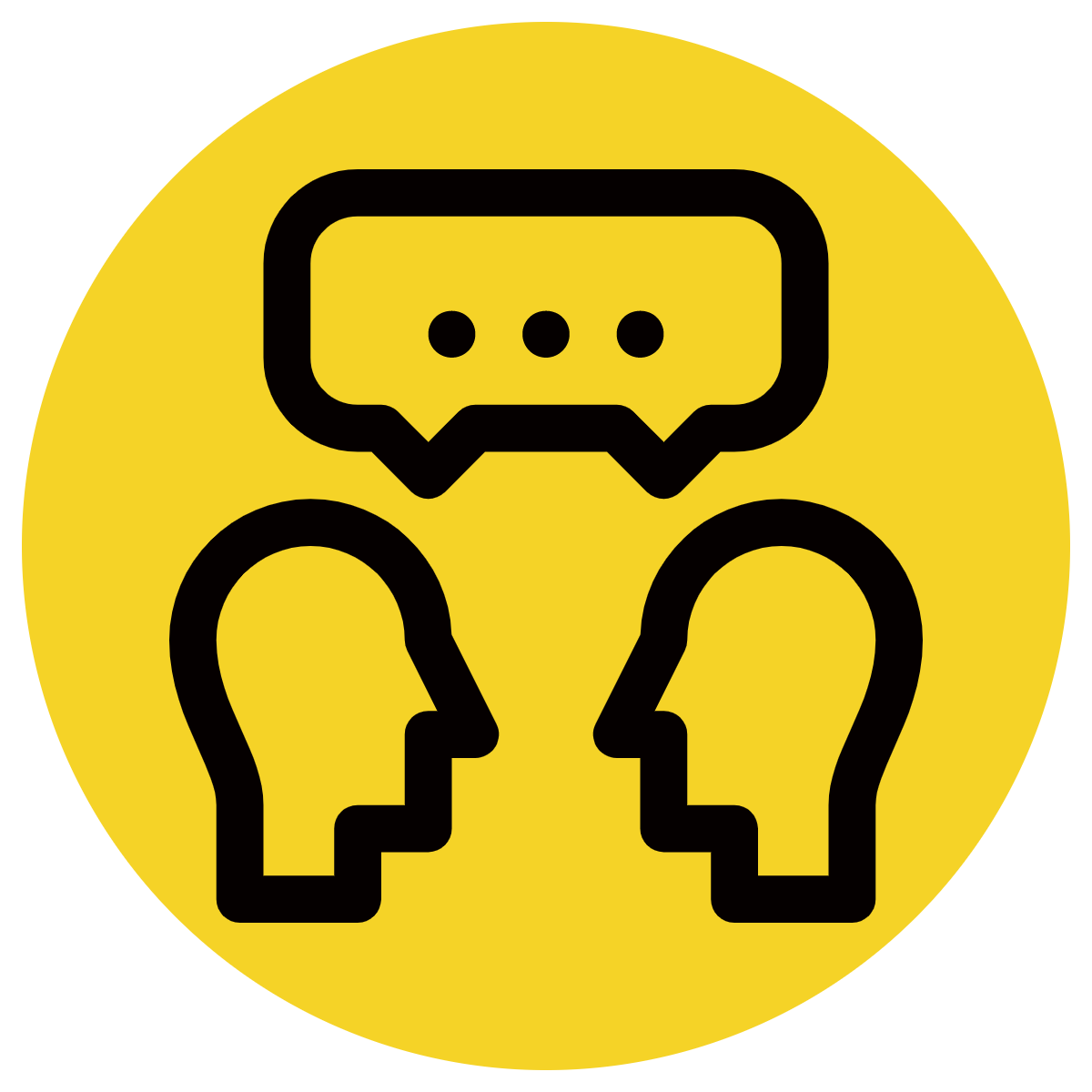 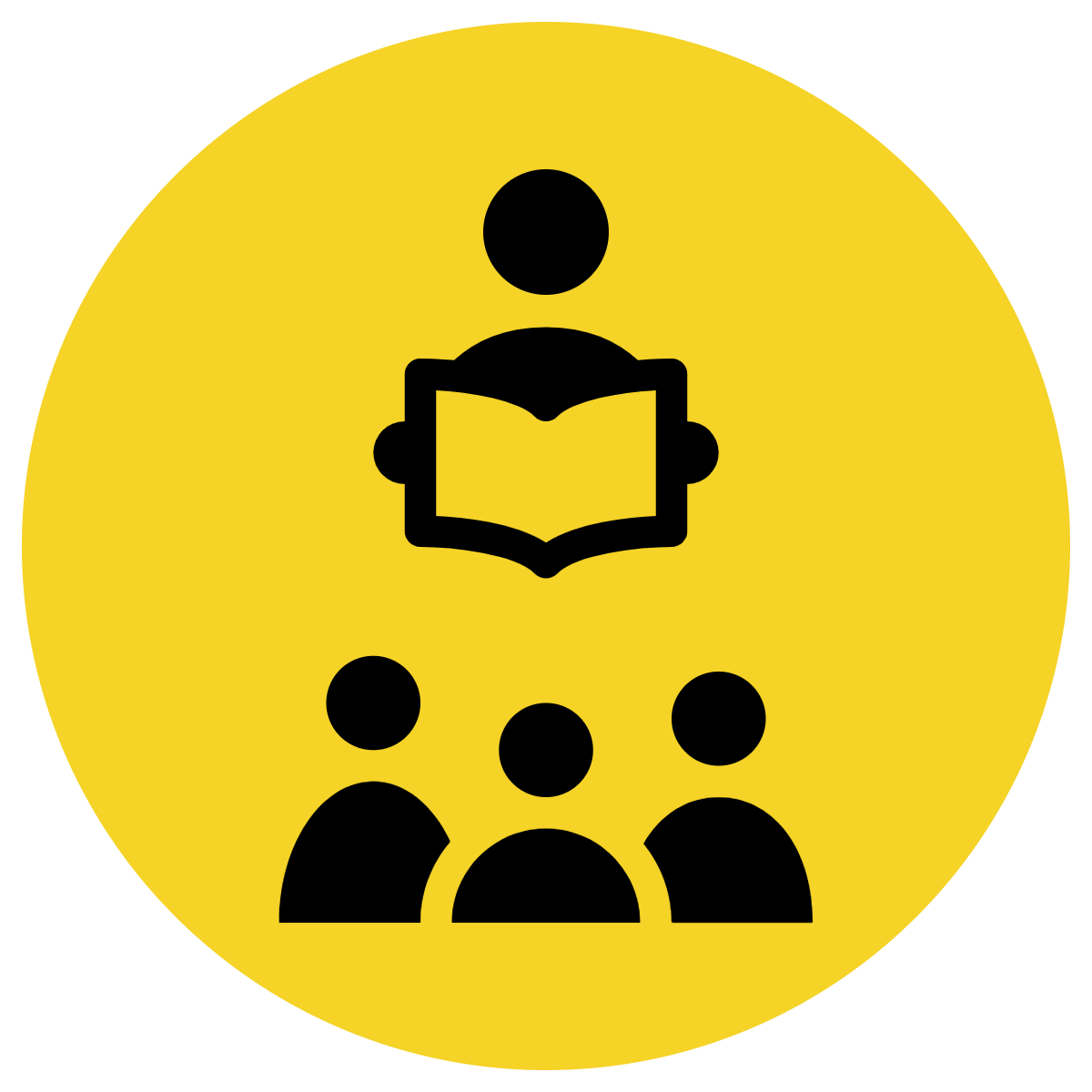 An appositive is a noun or pronoun set beside another noun or pronoun to explain or define it. An appositive re-names the noun. 
An appositive often starts with ‘an’, ‘a’, and ‘the’- but not always!
A comma is required before and after the appositive.
CFU:
Why is this not an example of a sentence with an appositive?
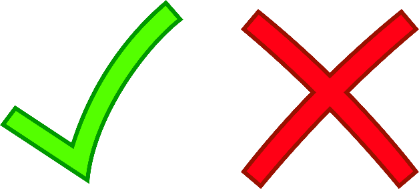 Non-Examples:
Stacey, battling against the wind and the rain, searched for the lost dog.
This sentence contains an embedded clause. Not an appositive.
My brother Luke, who lives in Melbourne, is coming home for Christmas.
This sentence contains an embedded clause. Not an appositive.
Concept Development
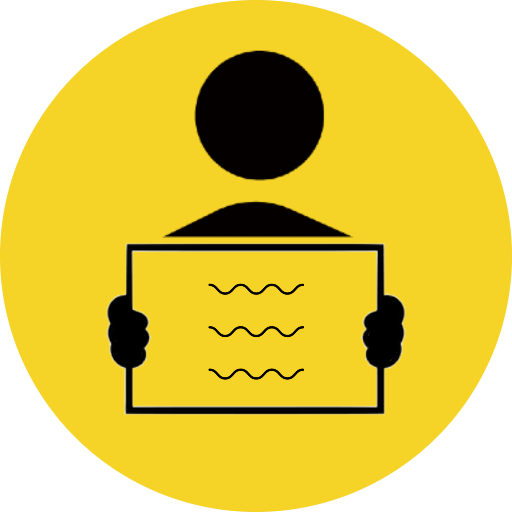 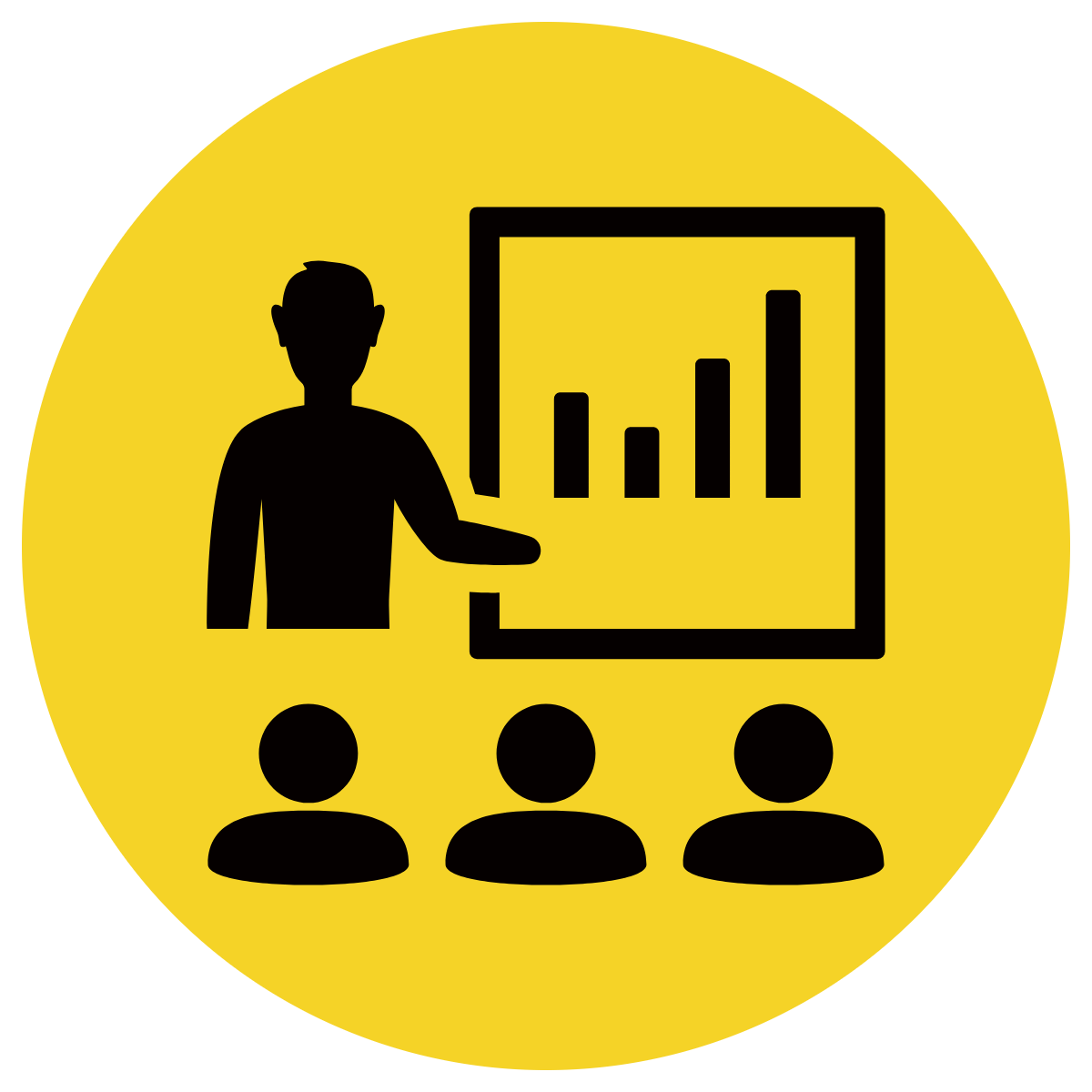 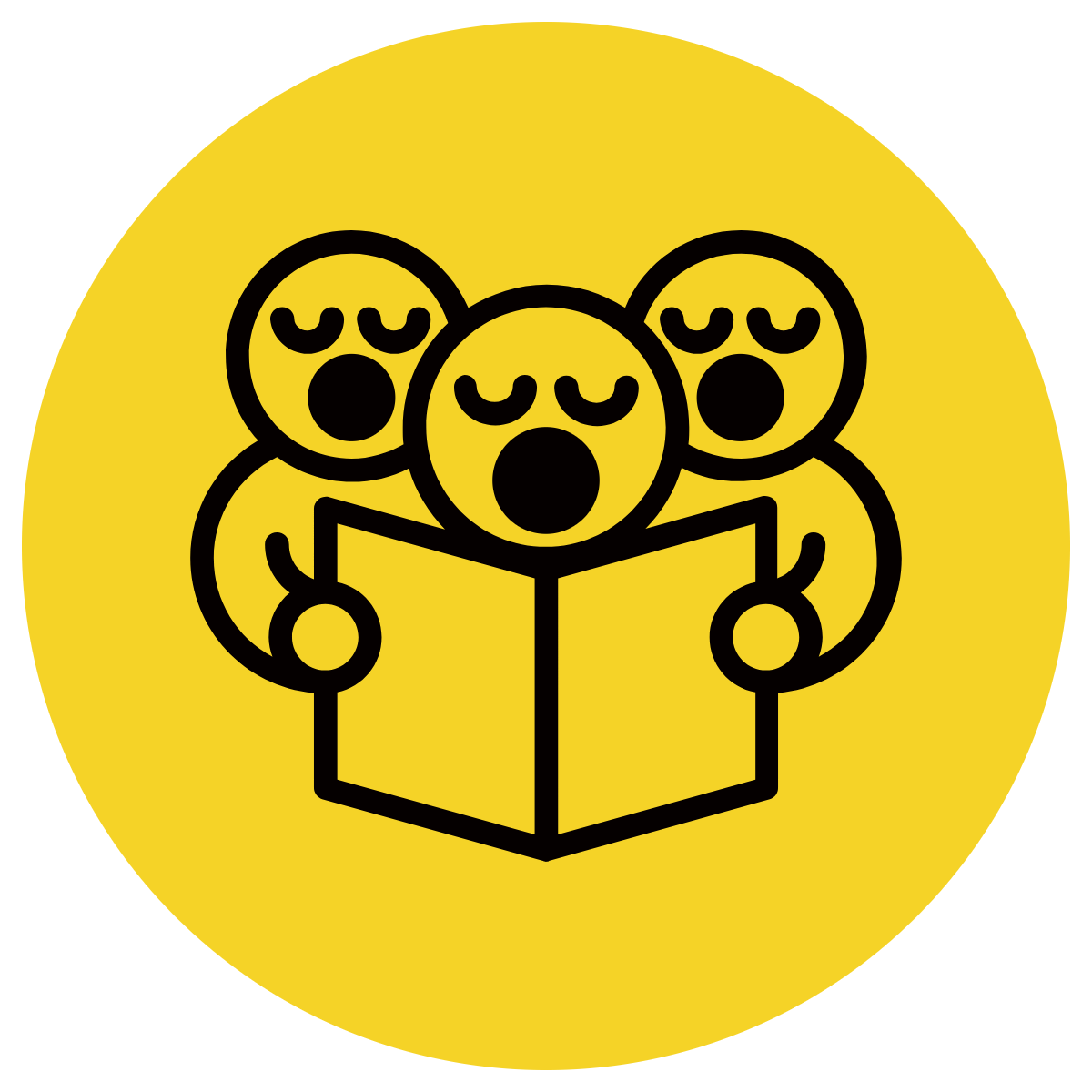 An appositive is a noun or pronoun set beside another noun or pronoun to explain or define it. An appositive re-names the noun. 
An appositive often starts with ‘an’, ‘a’, and ‘the’- but not always!
A comma is required before and after the appositive.
CFU:
What’s the subject/ appositive?
How do you know it’s an appositive?
Circle the noun or noun phrase
Underline the appositive
AFL, the greatest sport ever invented, was first played in 1858.
Hermione, the smartest girl in the school, put her hand up immediately.
Hugh Jackman, a famous Australian Actor , donated 2 million dollars to the World Wildlife Foundation.
Hinge Point Question
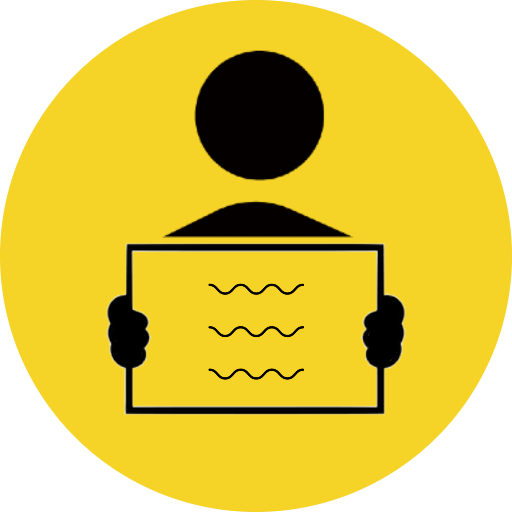 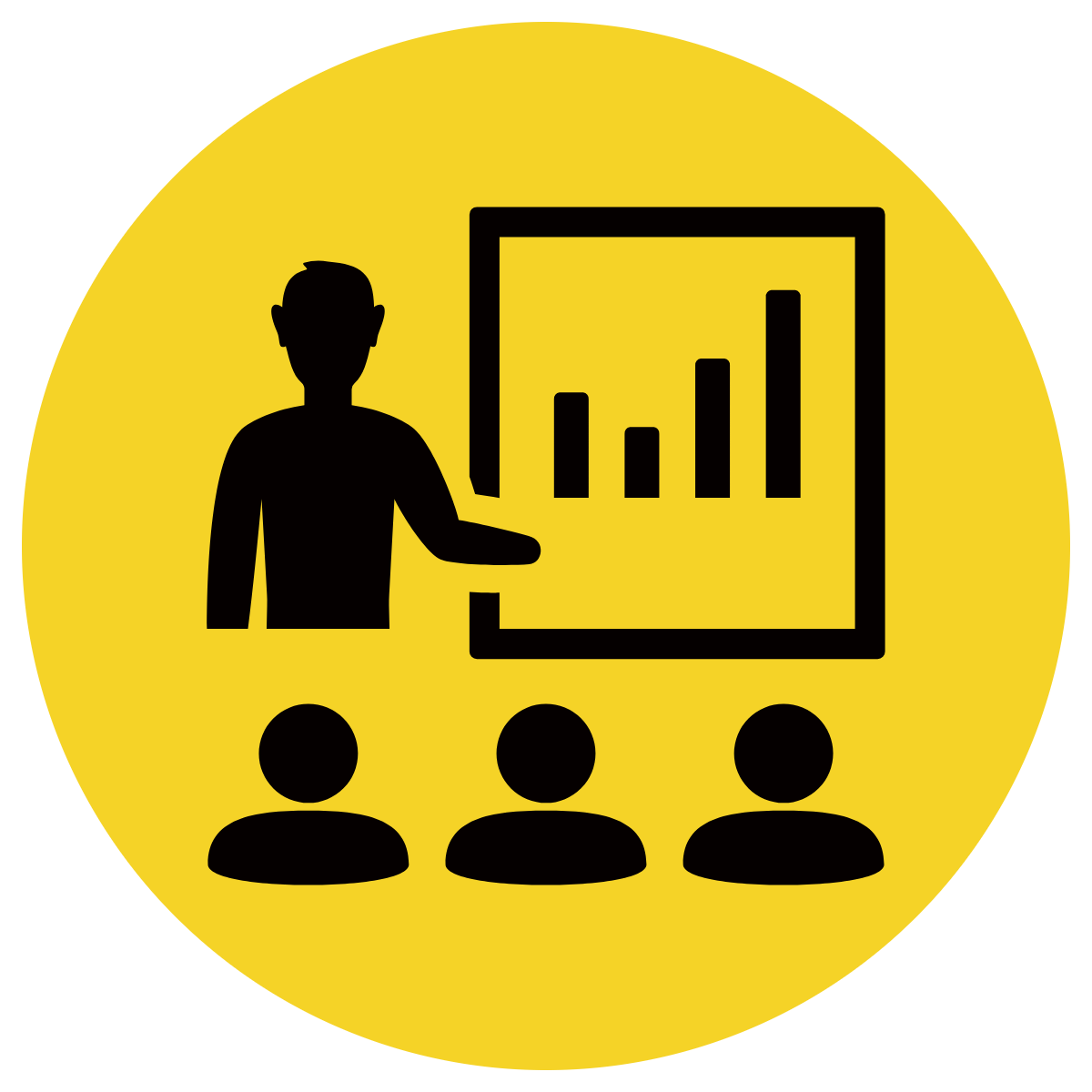 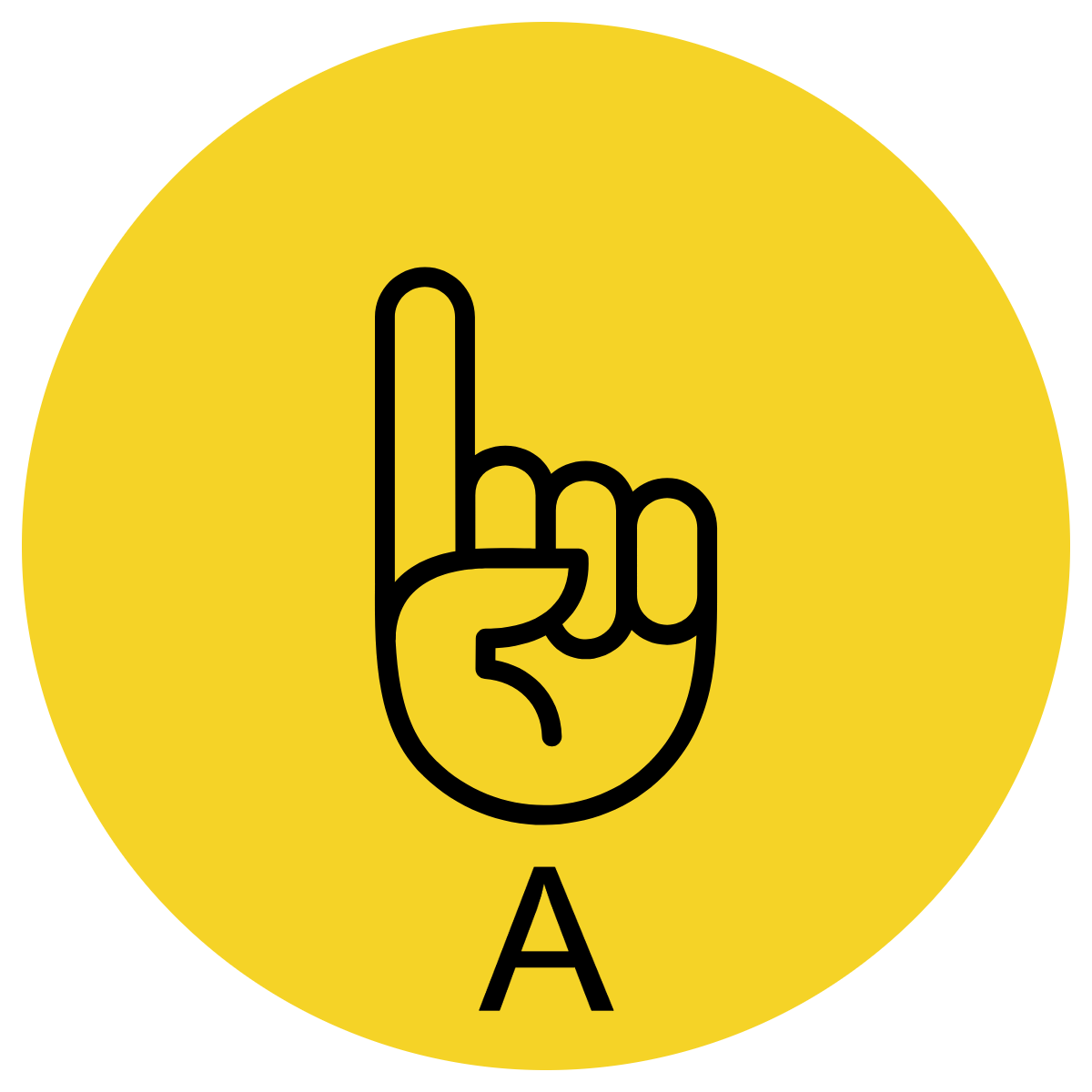 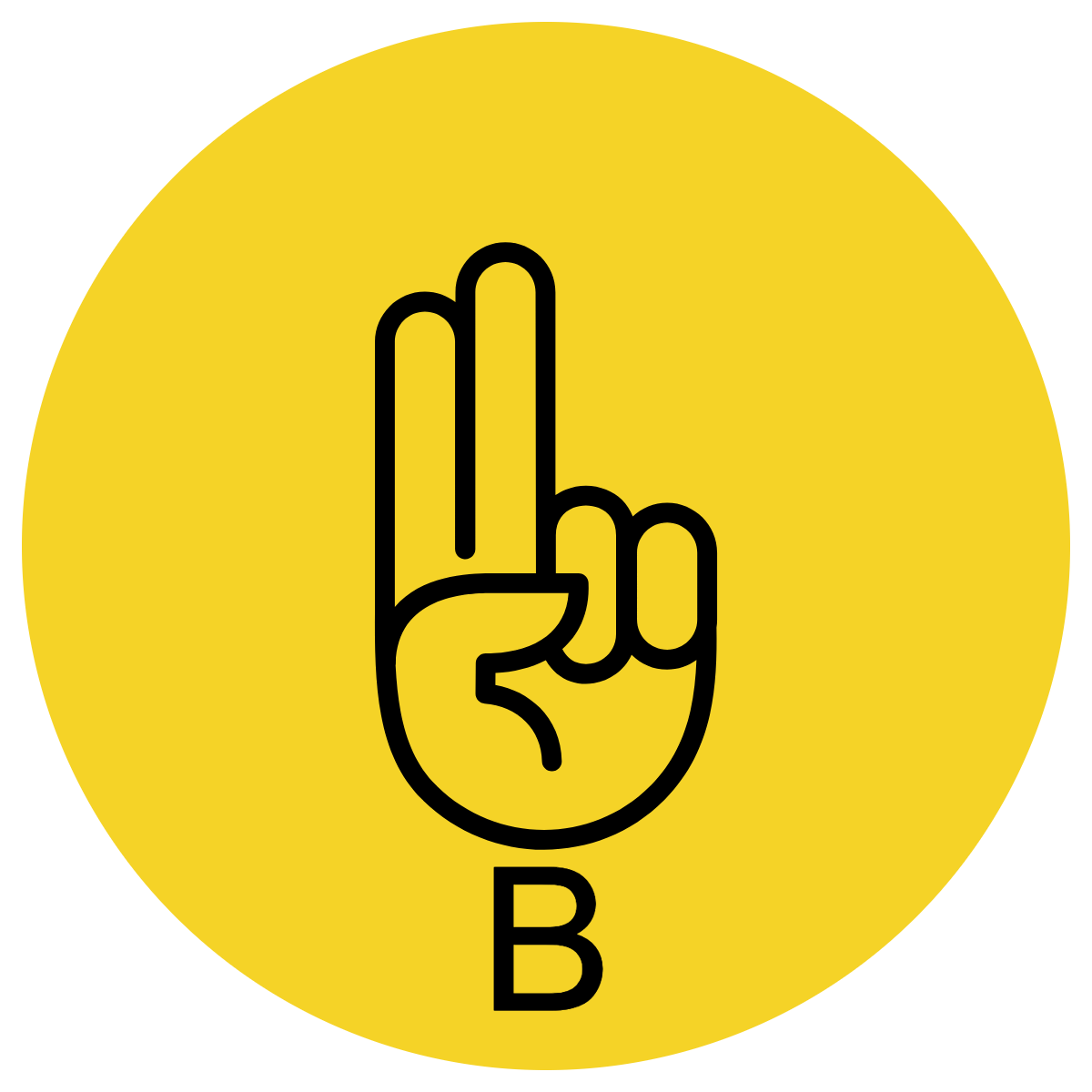 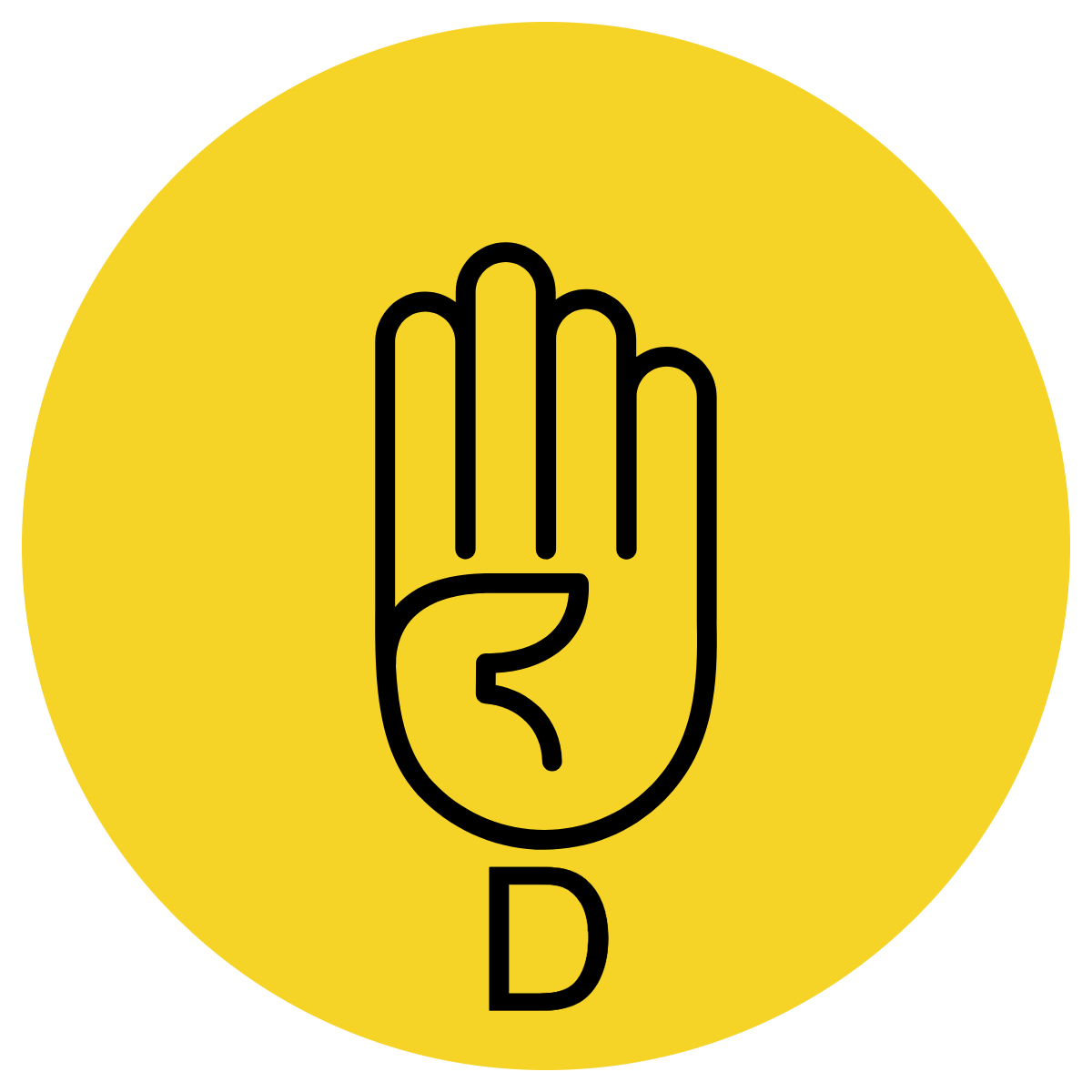 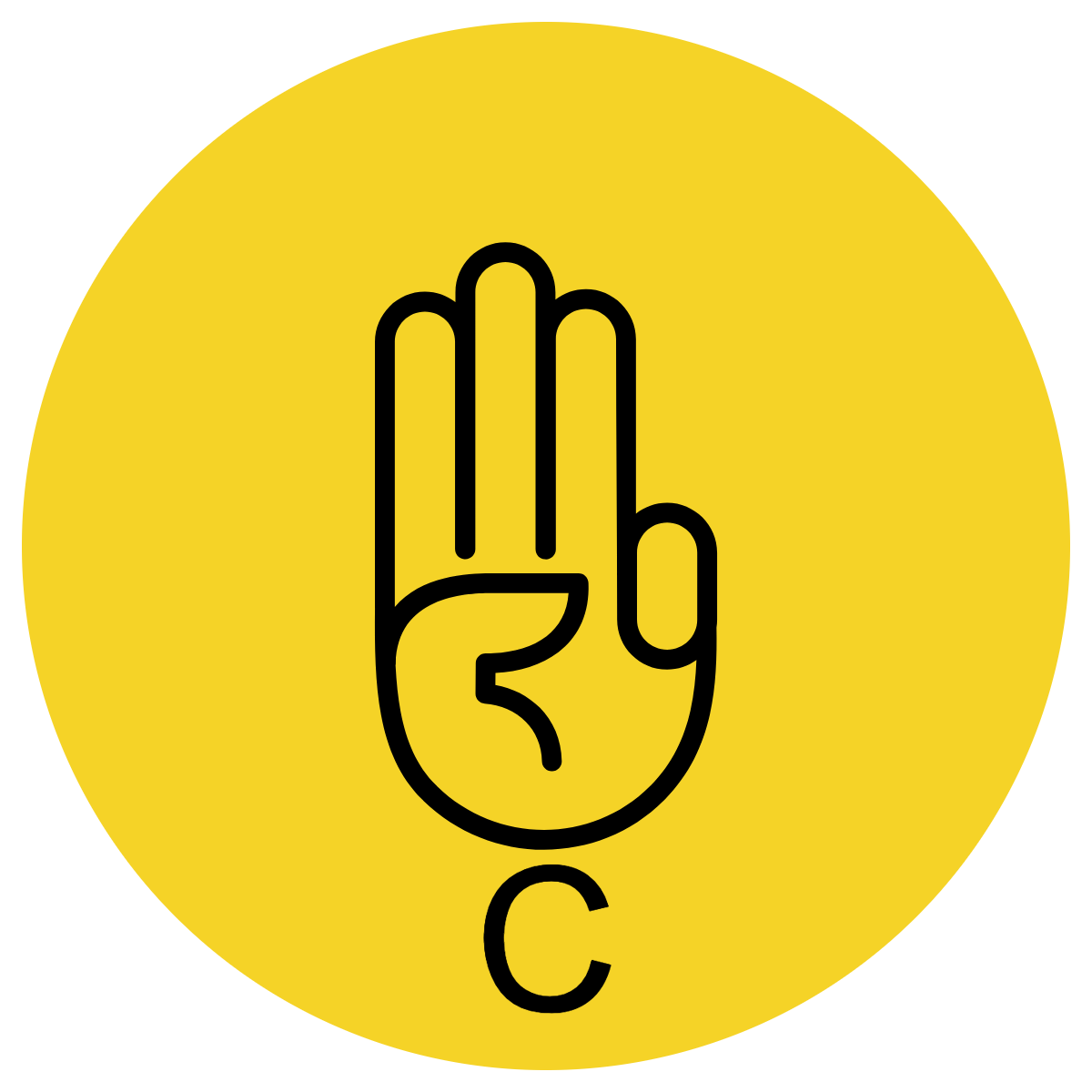 CFU:
Why is/ isn’t it  an example of a sentence containing an appositive?
Which sentences contain an appositive? 

The boy, an avid sprinter, raced ahead to the finish line.
My dearest friend gave me chocolate for my birthday.
The Tarantula, a big hairy spider, scared the children as they played in the grass.
Despite the outbreak of COVID, the Tokyo Olympics still went ahead.
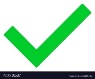 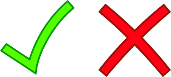 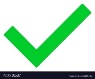 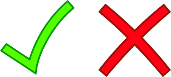 An appositive is a noun or pronoun set beside another noun or pronoun to explain or define it. An appositive re-names the noun. 
An appositive often starts with ‘an’, ‘a’, and ‘the’. 
A comma is required before and after the appositive.
Concept Development- re-explanation
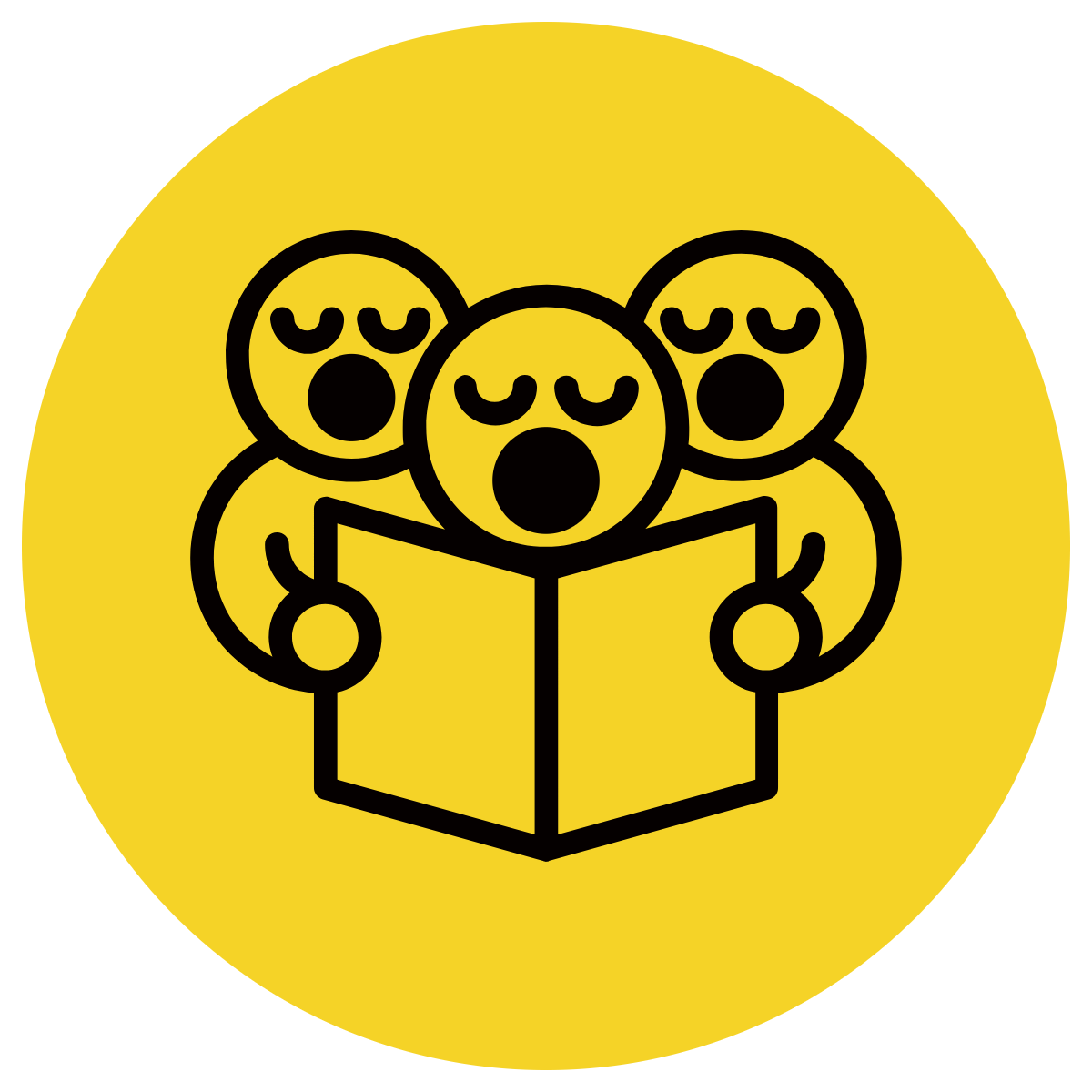 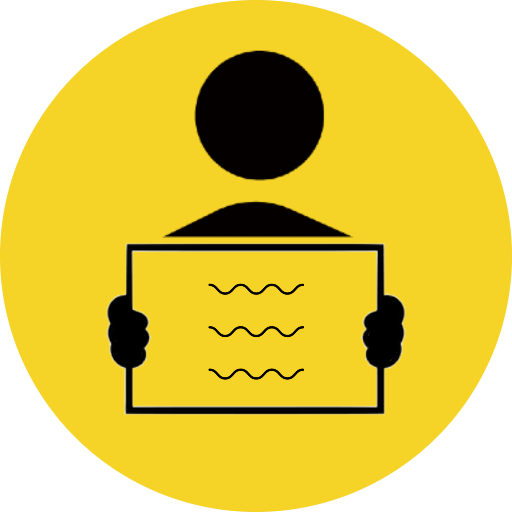 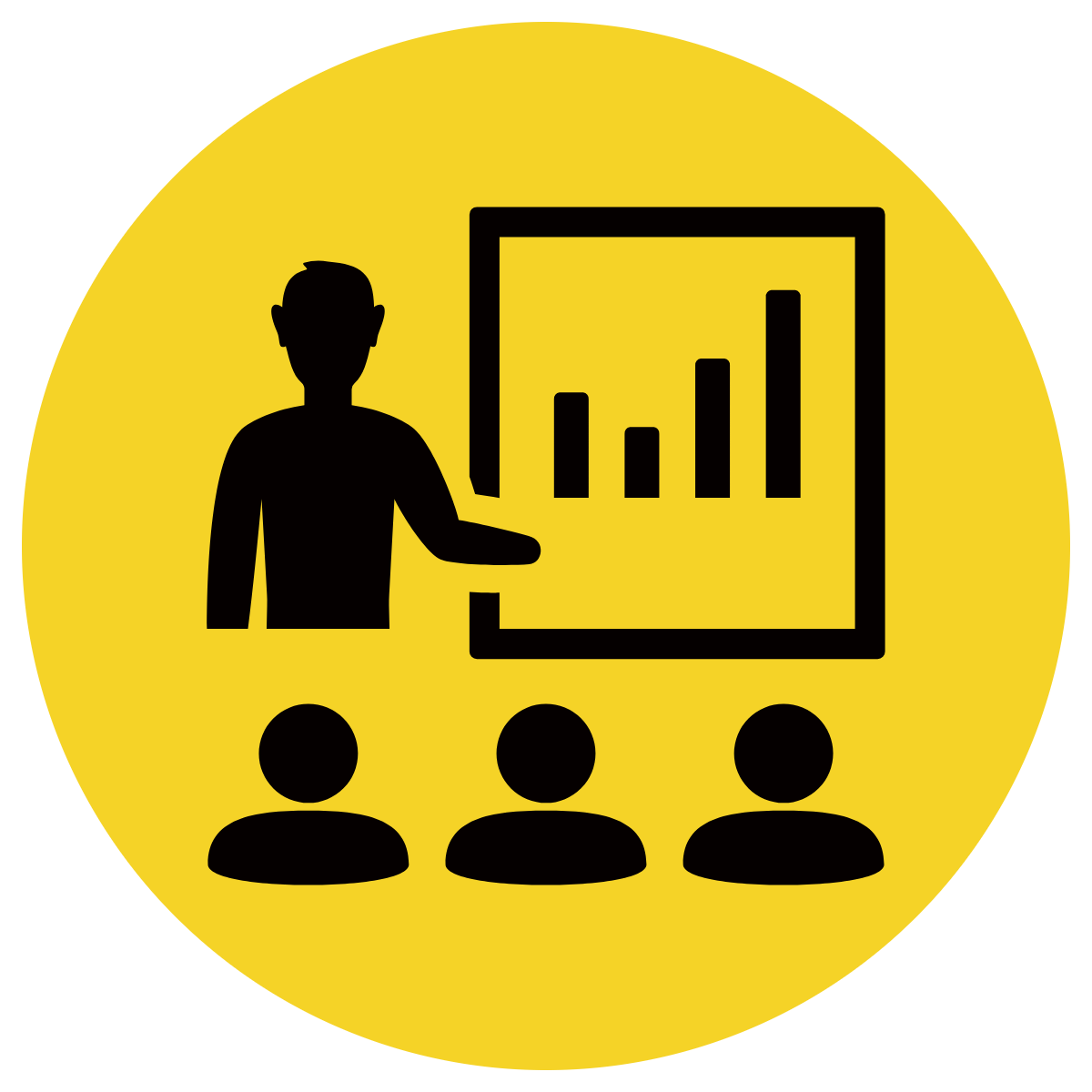 An appositive is a noun or pronoun set beside another noun or pronoun to explain or define it. An appositive re-names the noun. 
An appositive often starts with ‘an’, ‘a’, and ‘the’- but not always!
A comma is required before and after the appositive.
CFU:
What’s the subject/ appositive?
How do you know it’s an appositive?
Circle the noun or noun phrase
Underline the appositive
My new puppy, a little Daschund, has stolen my heart.
Ash Barty, an Australian professional tennis player, won 
Wimbledon in 2021.
Skill development: I do
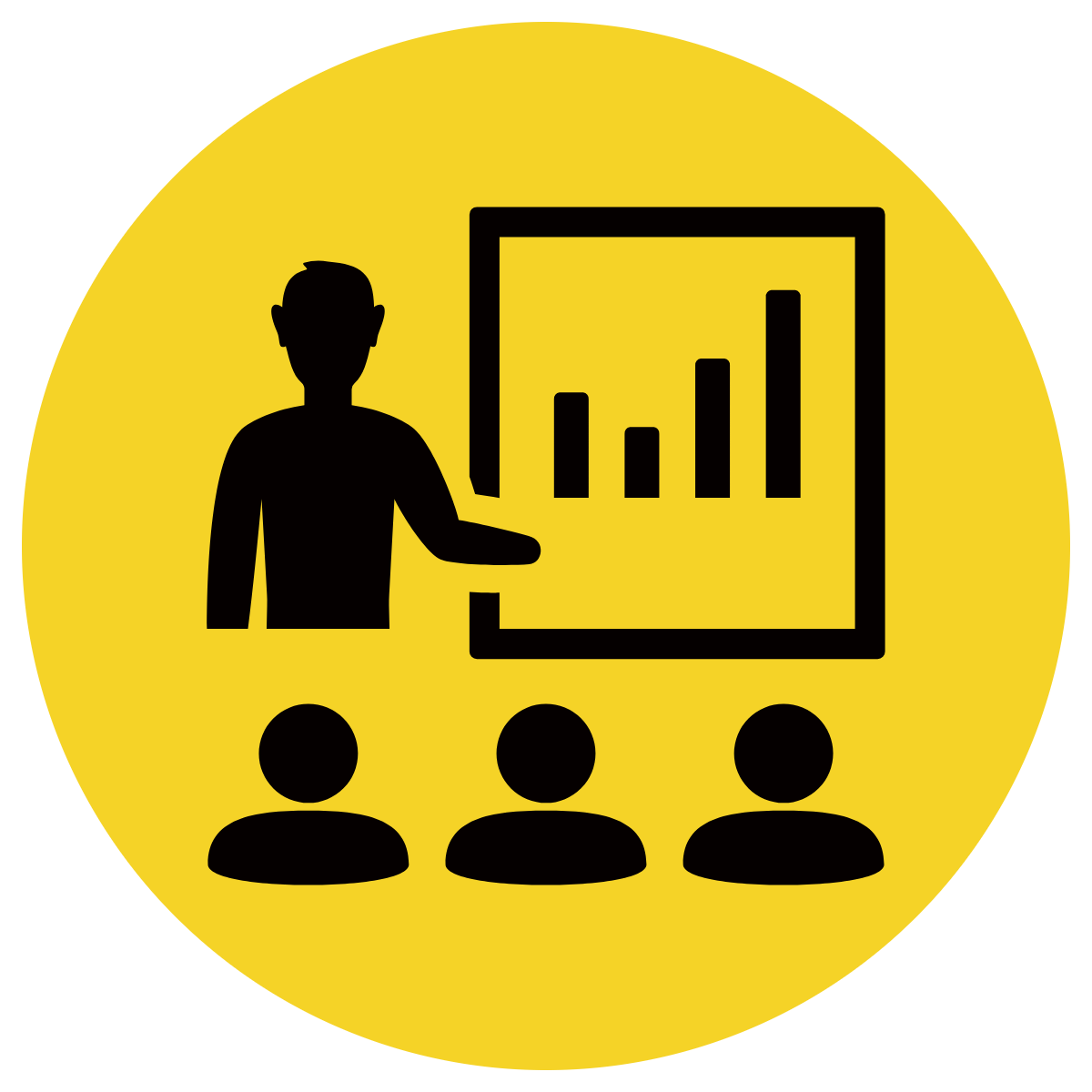 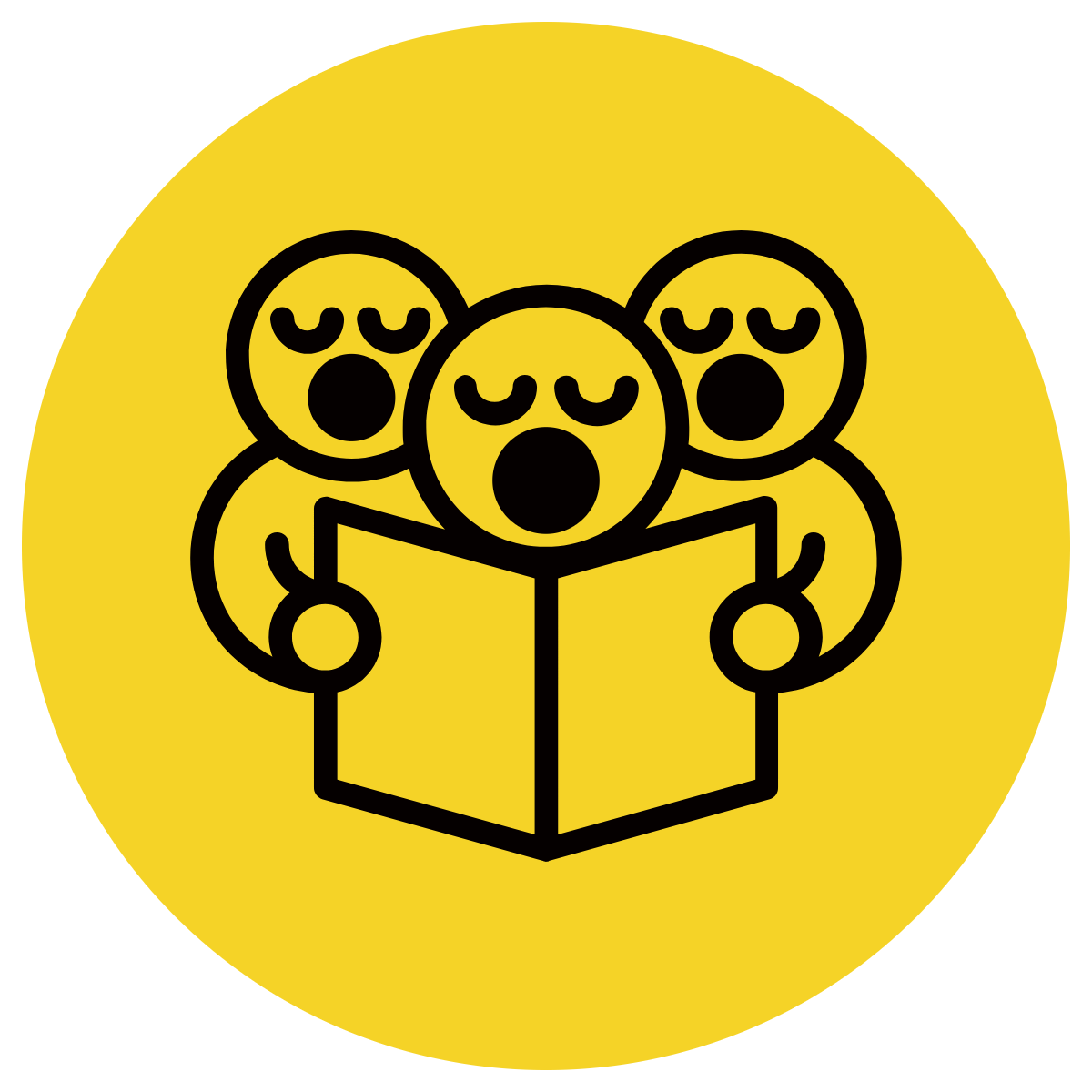 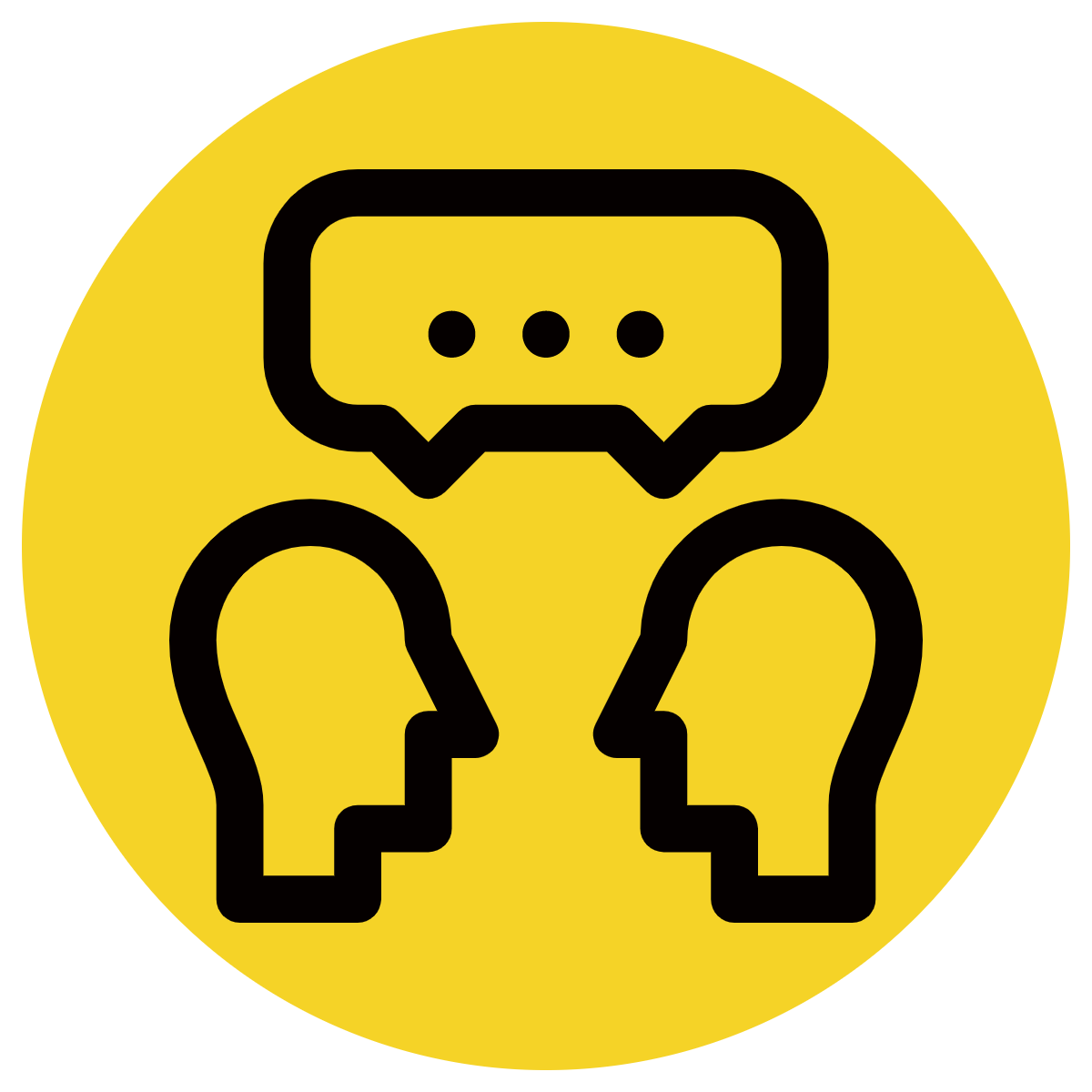 Identify the noun or noun phrase
Identify the appositive
CFU:
What’s the subject?
Where is the appositive?
How can I tell this is an appositive?
Mark McGowan, the Premier of  Western Australia, announced that we need to keep wearing masks.
Skill development: We do
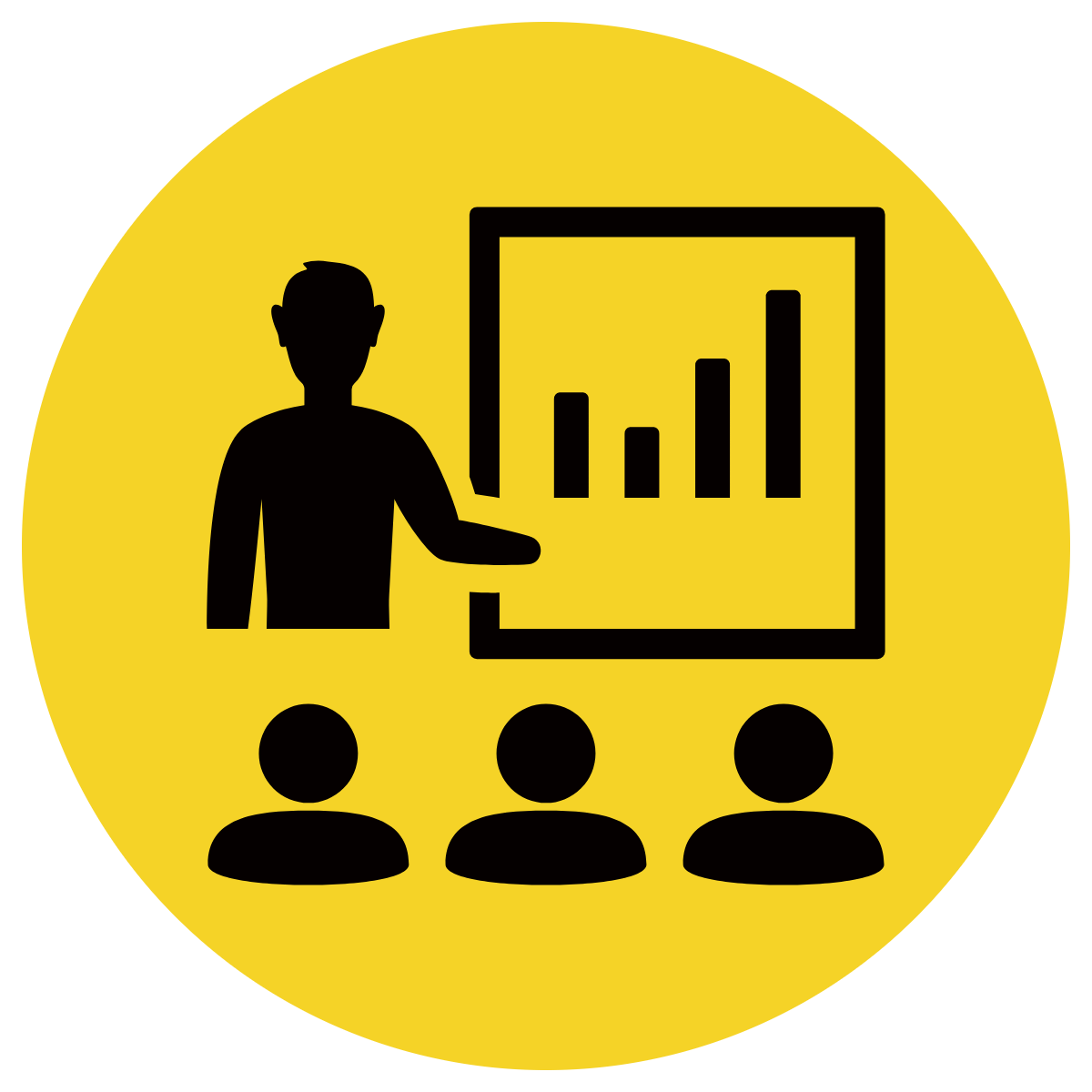 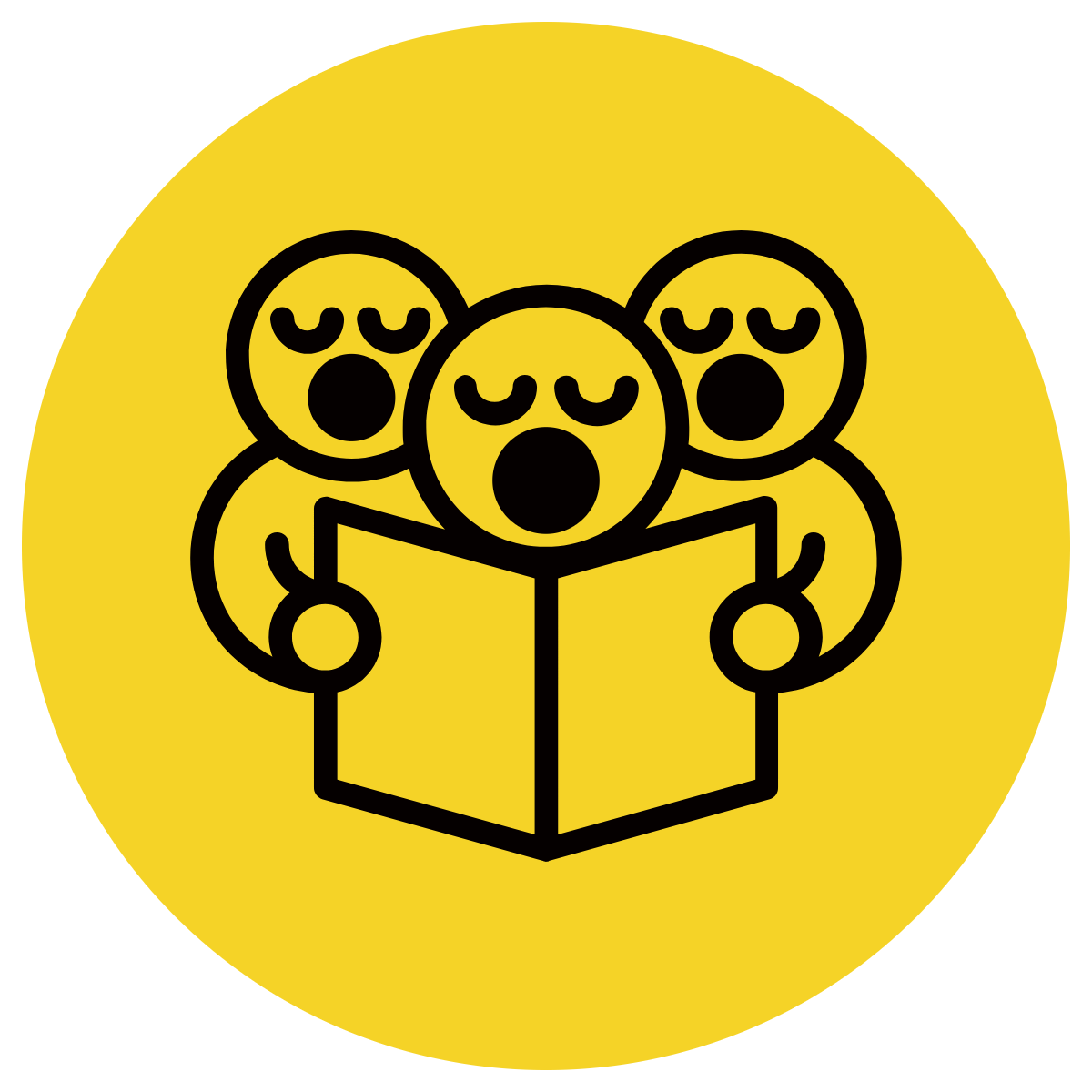 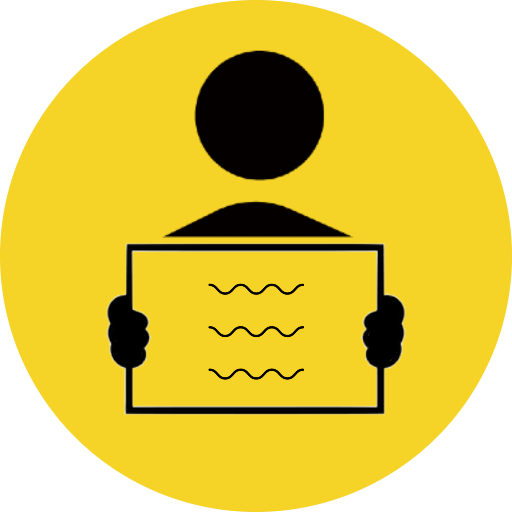 Identify the noun or noun phrase
Identify the appositive
The Great Barrier Reef, the largest reef in the world, stretches over 2,300 kilometres.
Skill development: We do
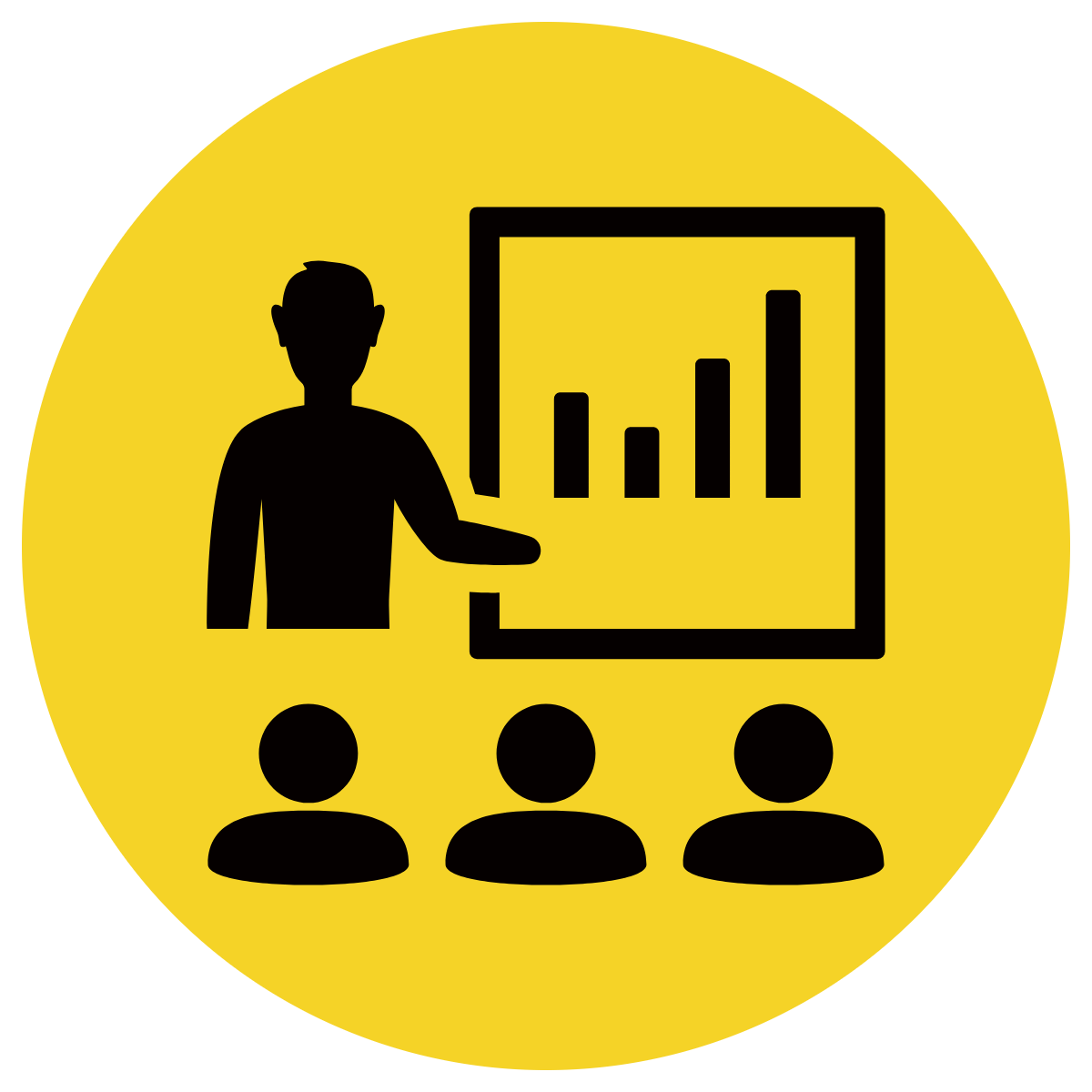 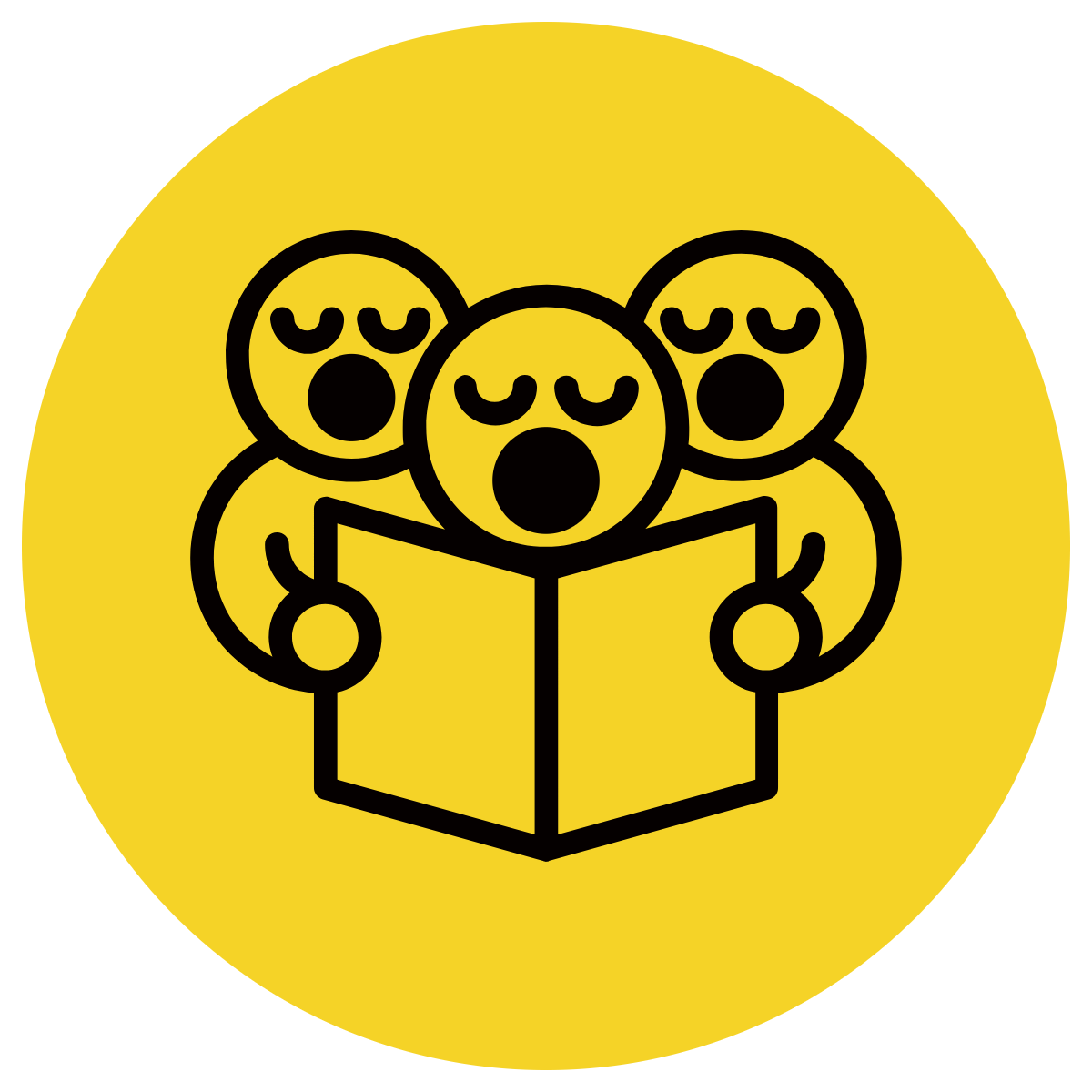 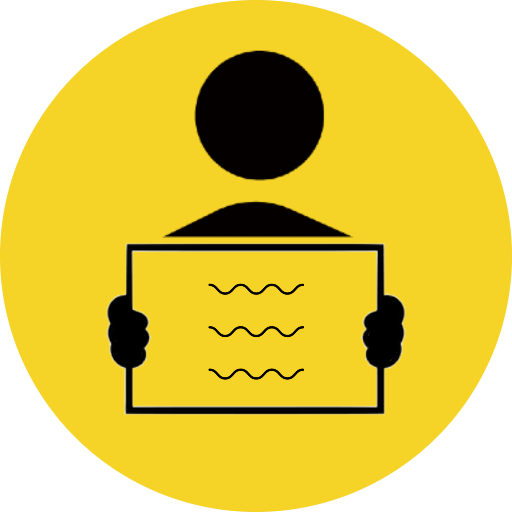 Identify the noun or noun phrase
Identify the appositive
The Great White Shark, a species of large mackerel shark, can be found in the coastal waters of all major oceans.
Skill development: We do
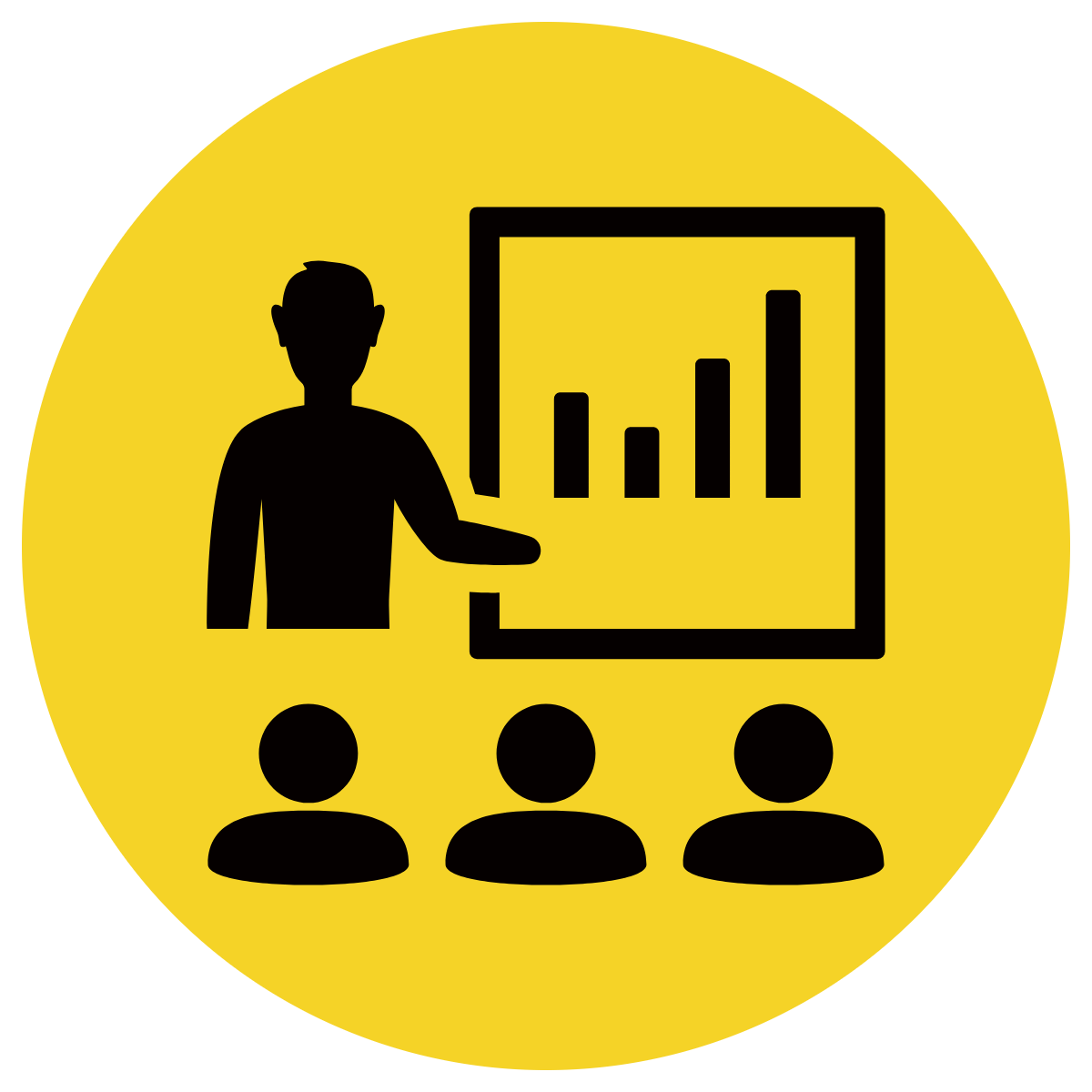 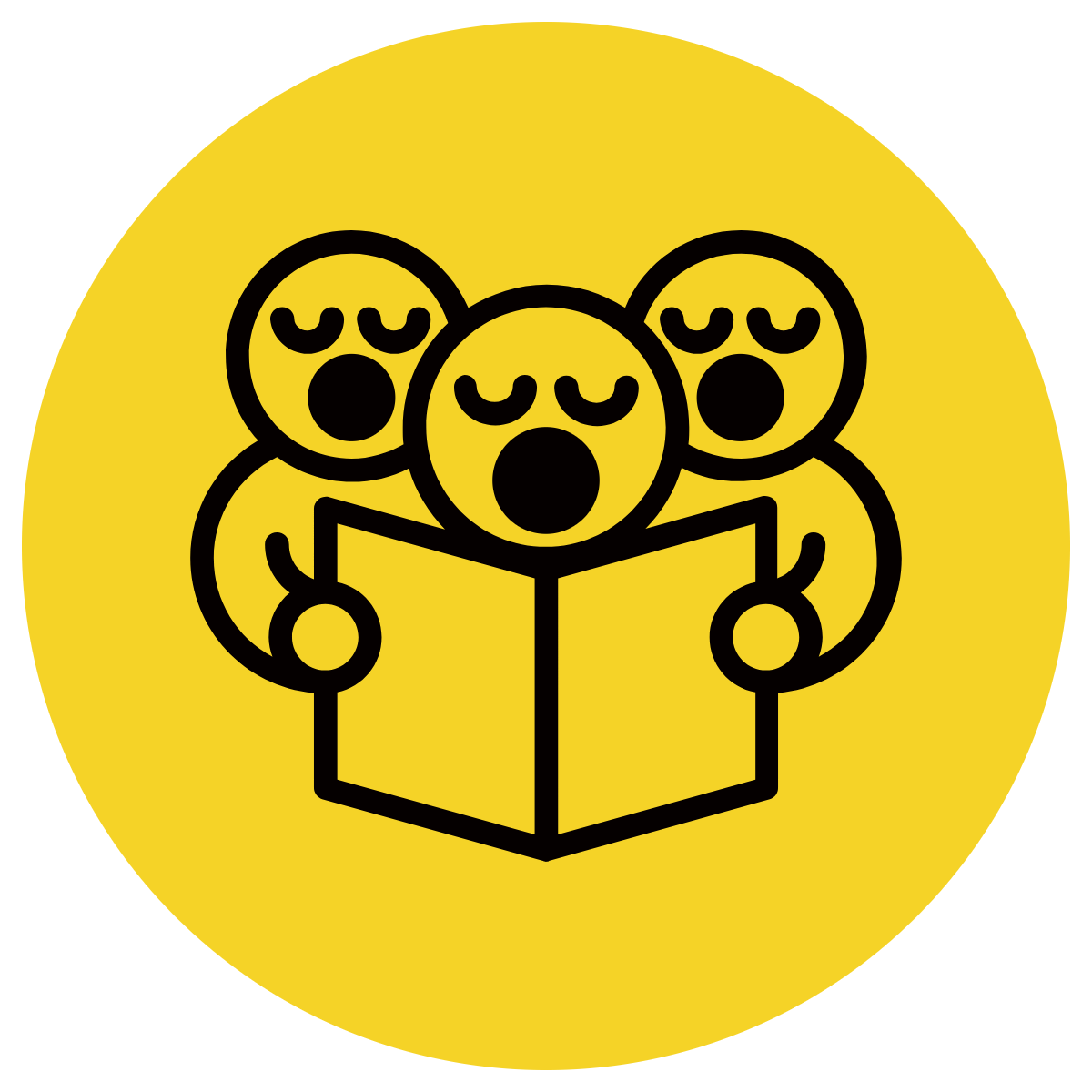 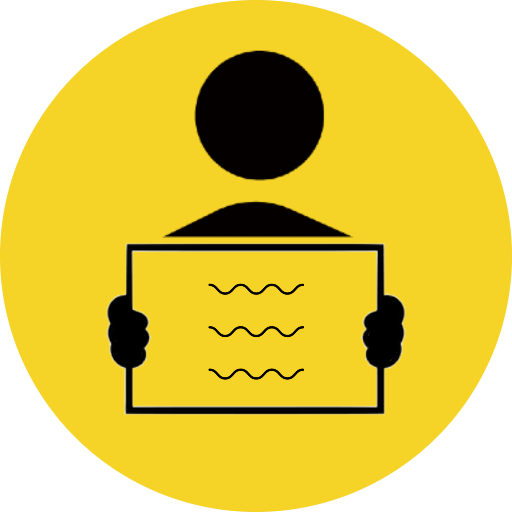 Identify the noun or noun phrase
Identify the appositive
The Echidna, an egg-laying mammal, is found throughout New Guinea and Australia.
Skill development: You do
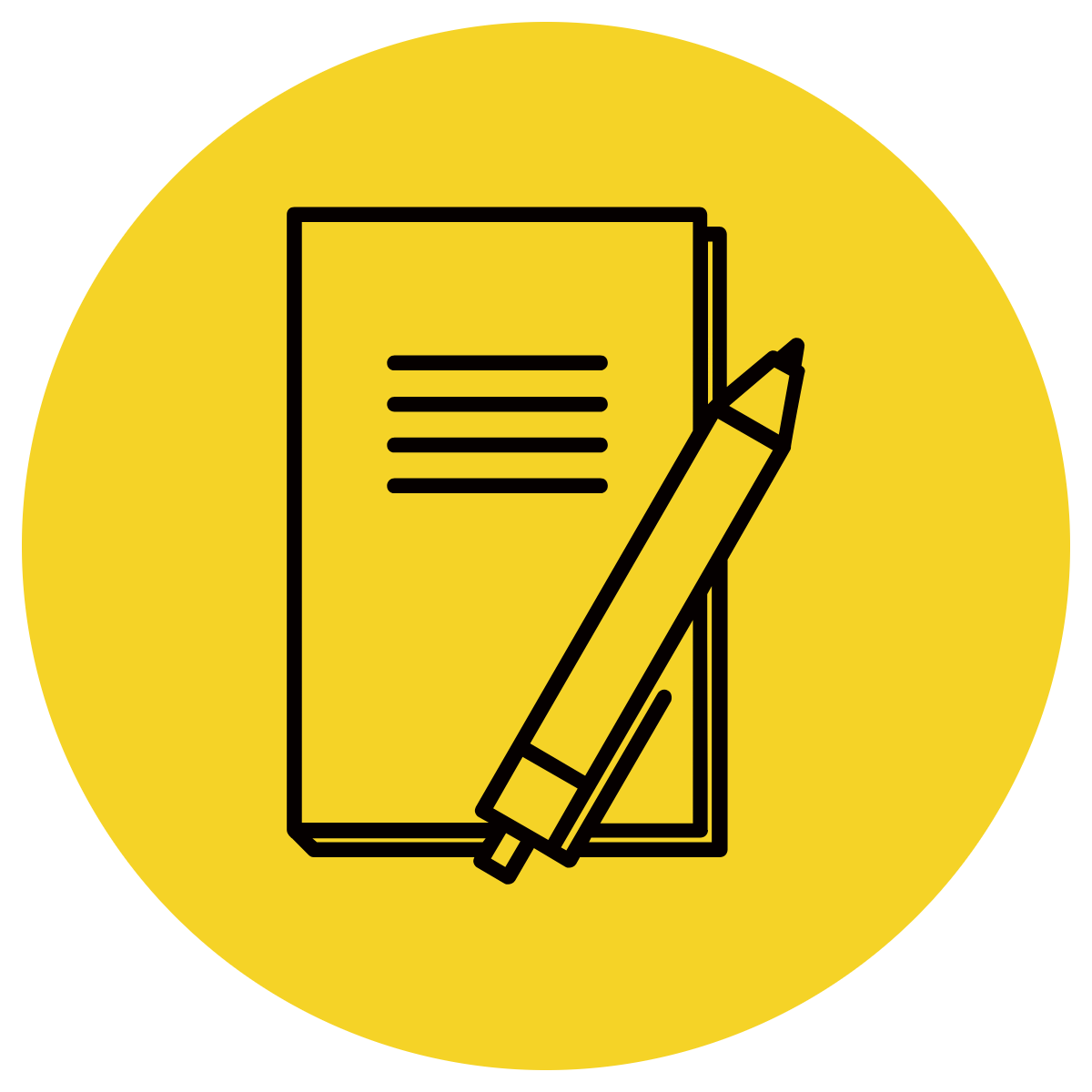 Identify the noun or noun phrase
Identify the appositive
Canberra, the capital city of Australia, has a population of four hundred thousand.
Skill development: You do
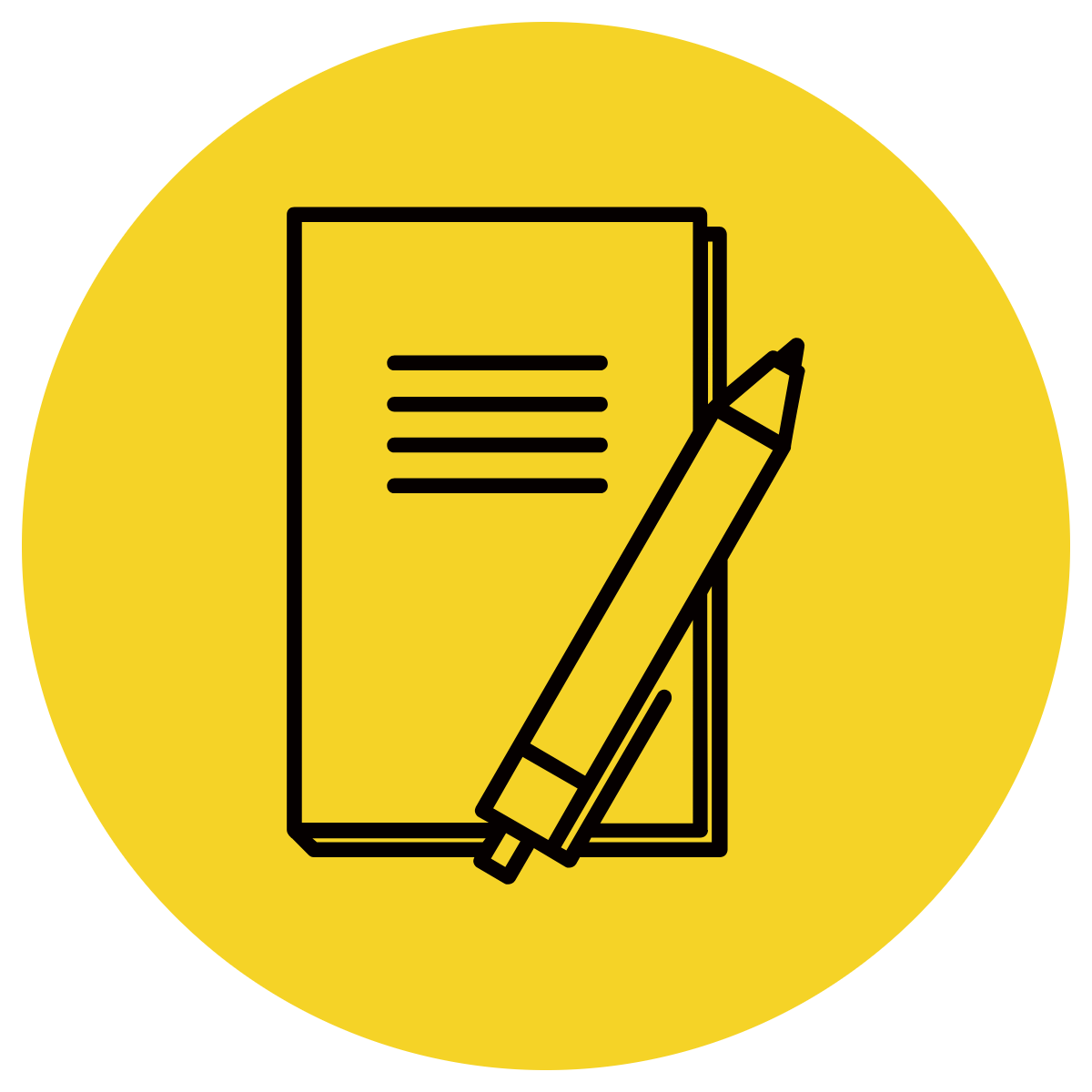 Identify the noun or noun phrase
Identify the appositive
My grandfather’s dog, a cute black poodle, loves to run and play fetch at the park.
Skill development: I do
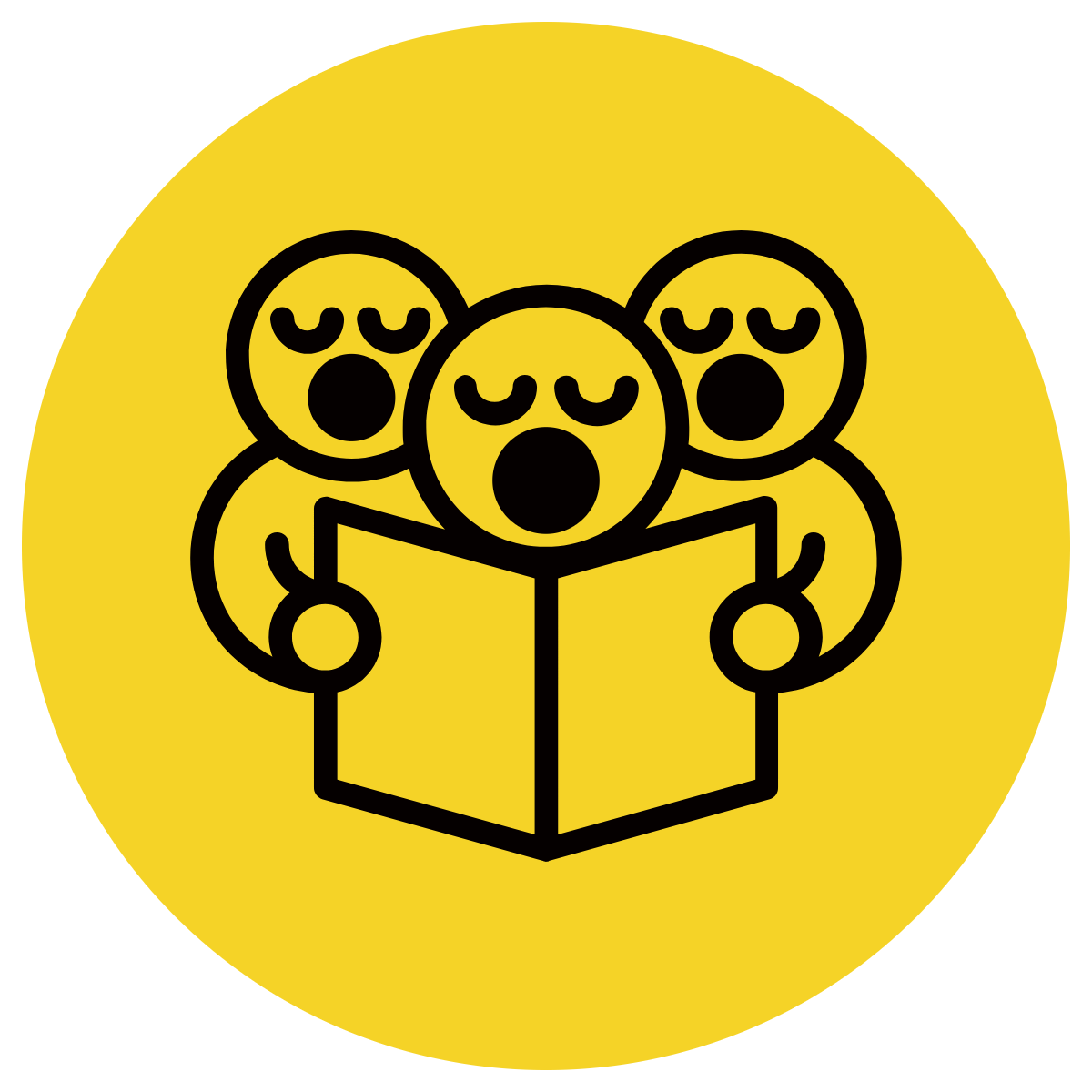 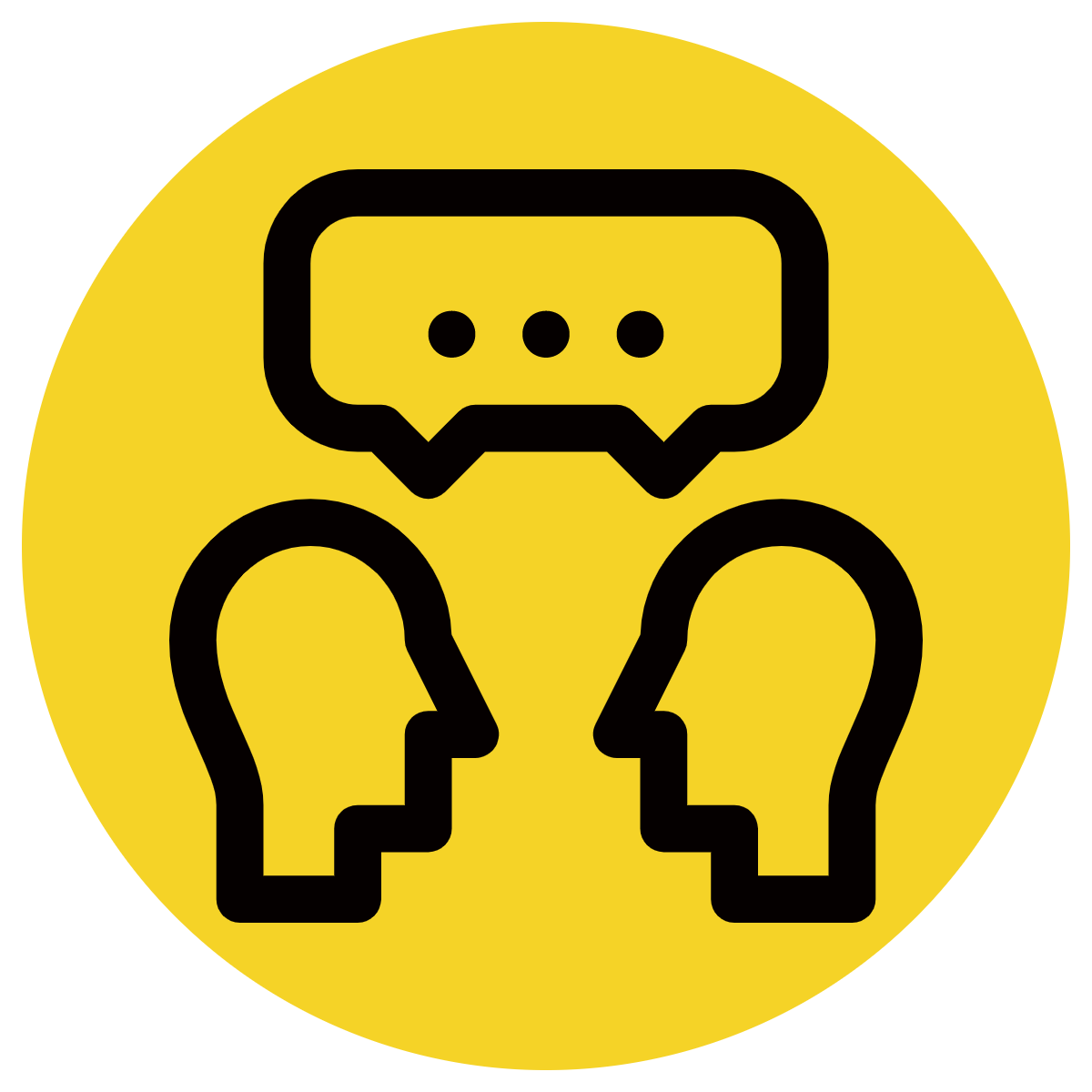 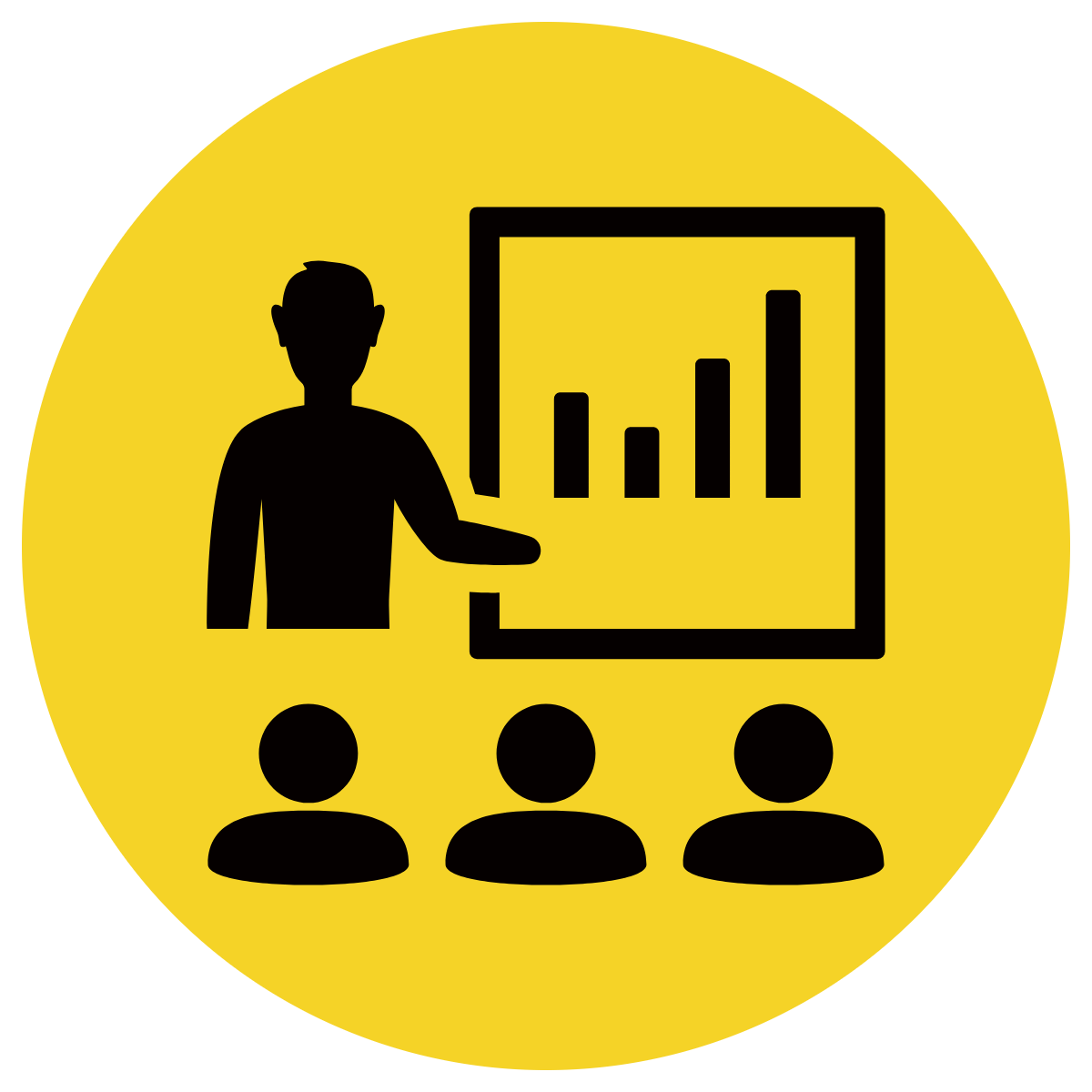 Identify the subject
Match the appropriate appositive 
Punctuate with commas
Write the remainder of the sentence
CFU:
What’s the subject/ appositive?
Anthony Albanese visited England to discuss climate change with other world leaders.
the Prime Minister of Australia
a type of flower
the first President of the USA
Anthony Albanese, the Prime Minister of Australia, visited England to discuss climate change with other world leaders.
Skill development: We do
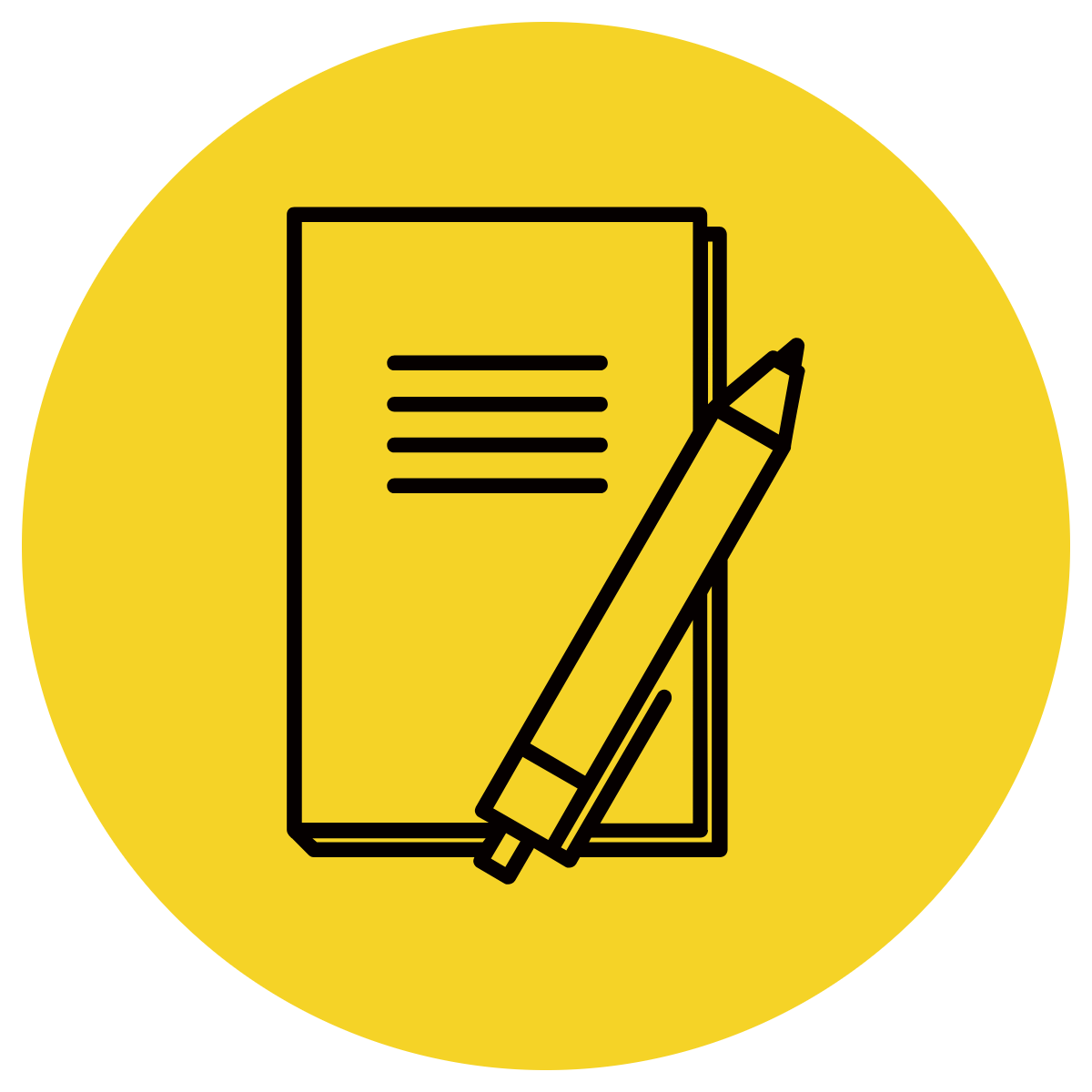 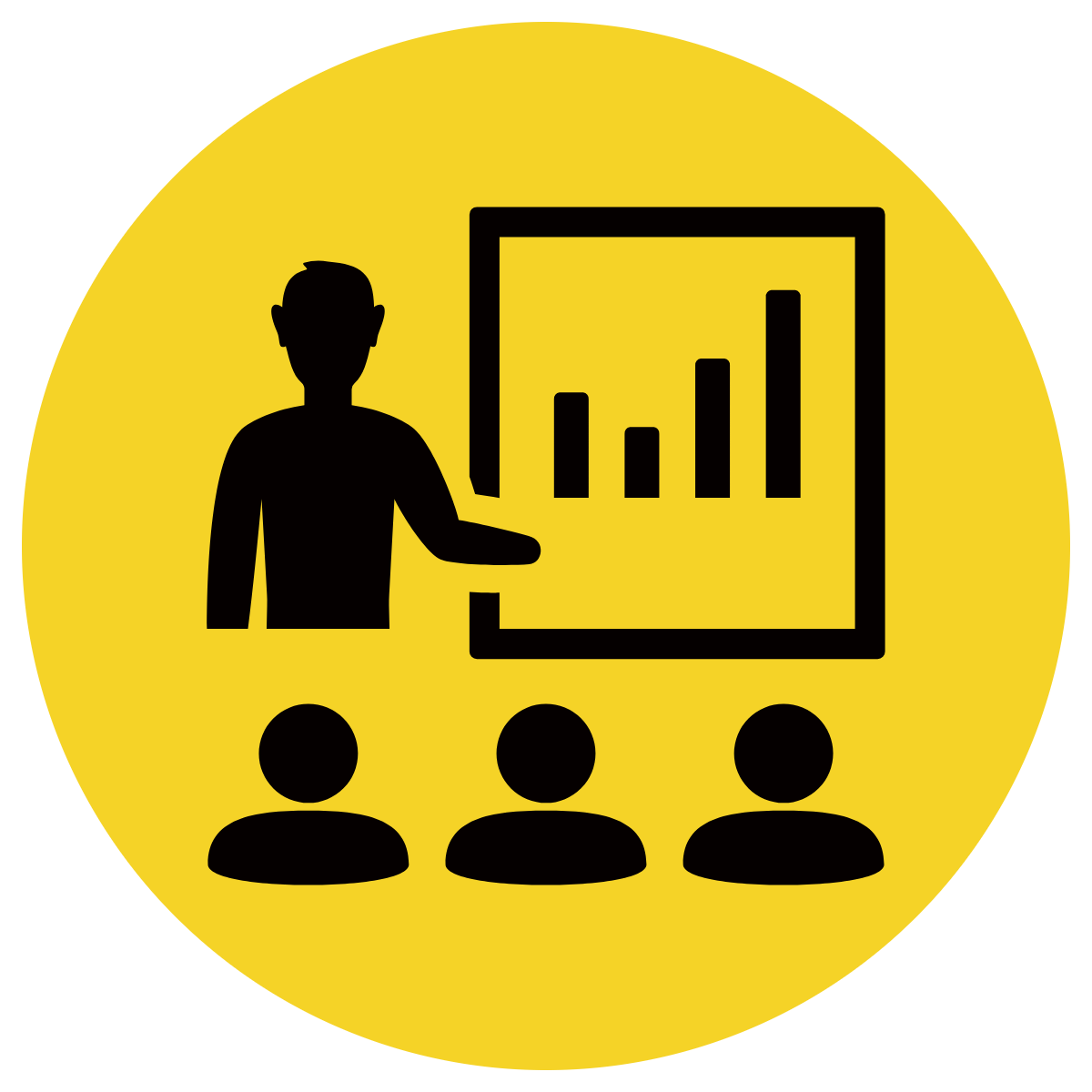 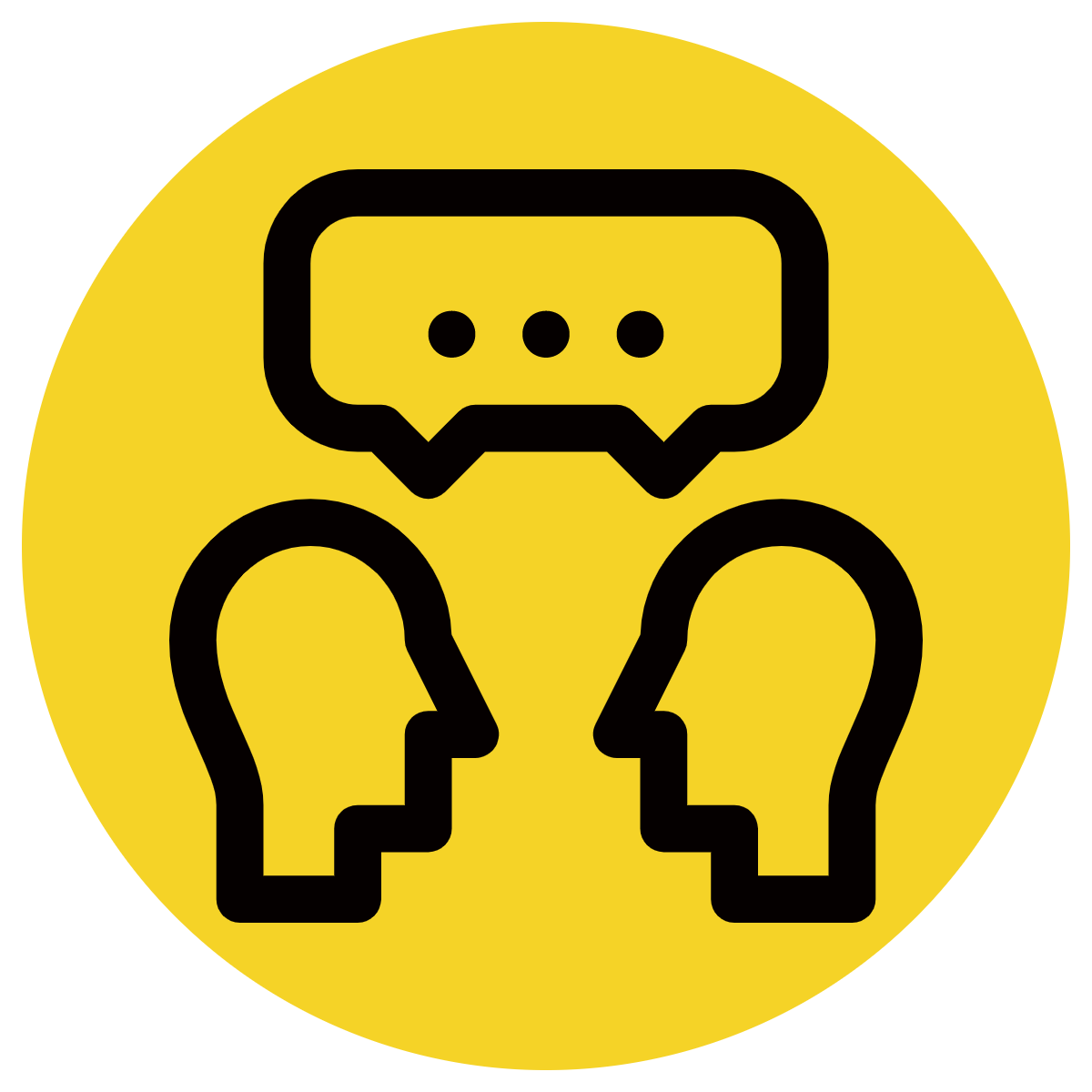 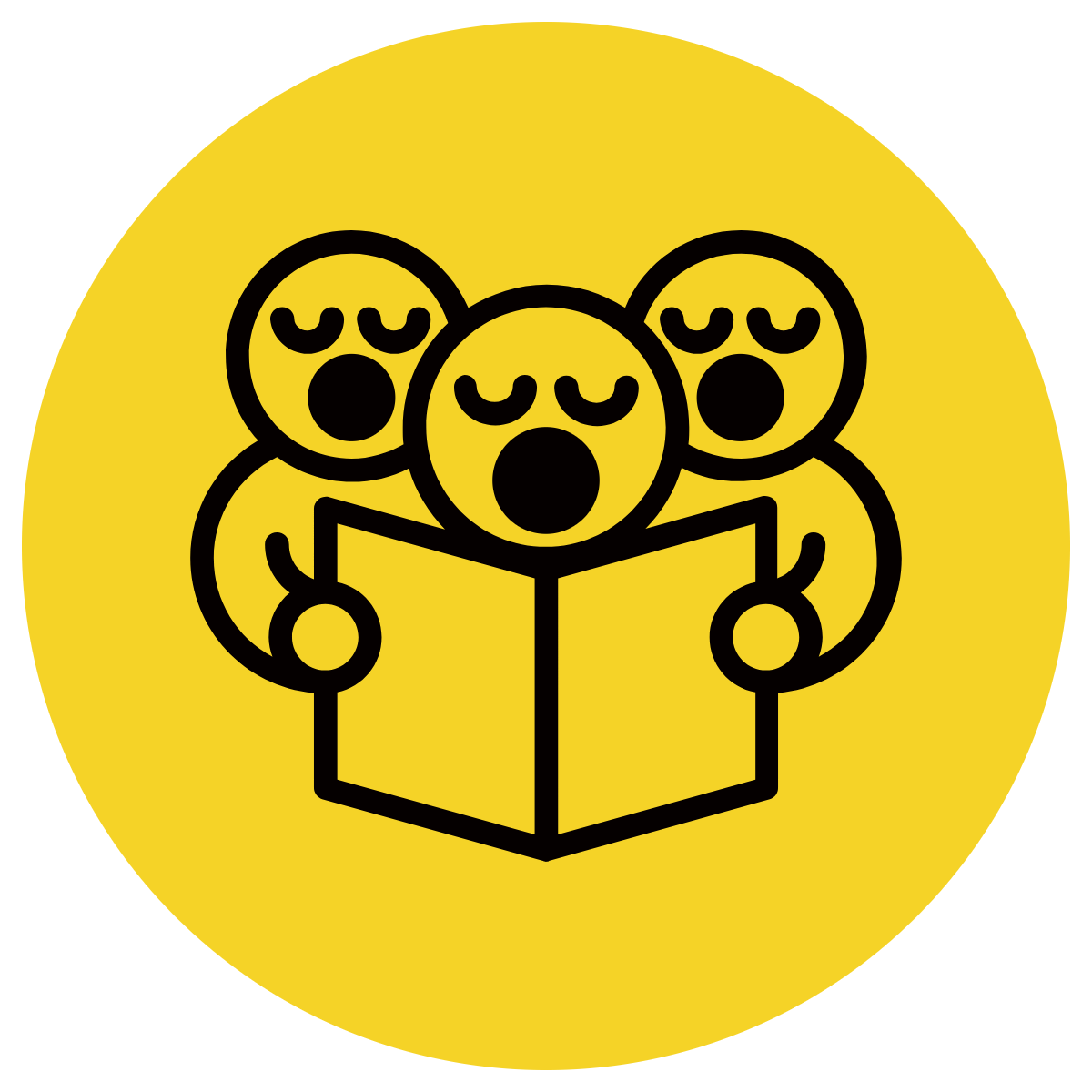 Identify the subject
Match the appropriate appositive 
Punctuate with commas
Write the remainder of the sentence
Dalmatians are known for their black spots.
a type of furniture
the largest rocket in the world
a popular breed of dog
Dalmatians, a popular breed of dog, are known for their black spots.
Skill development: We do
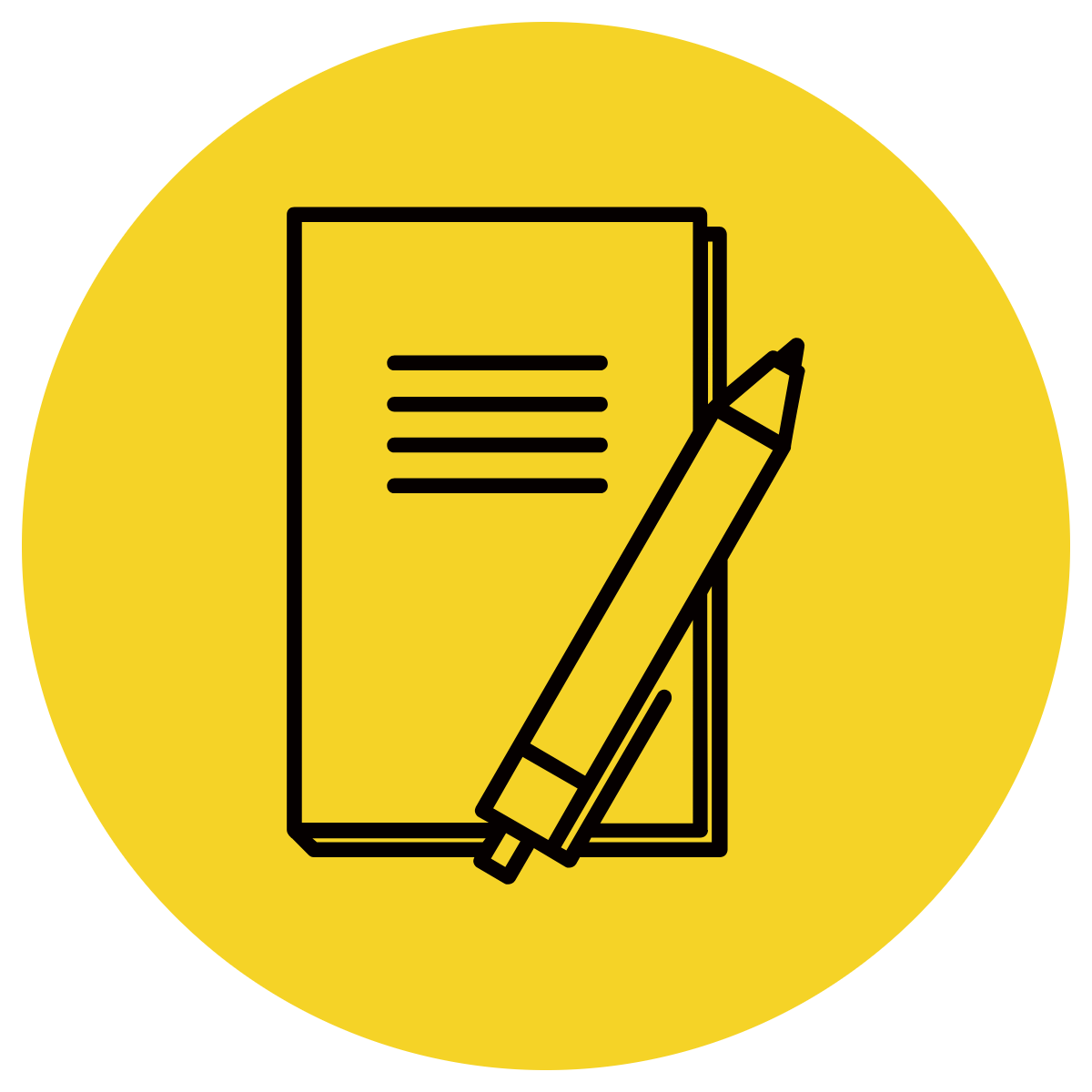 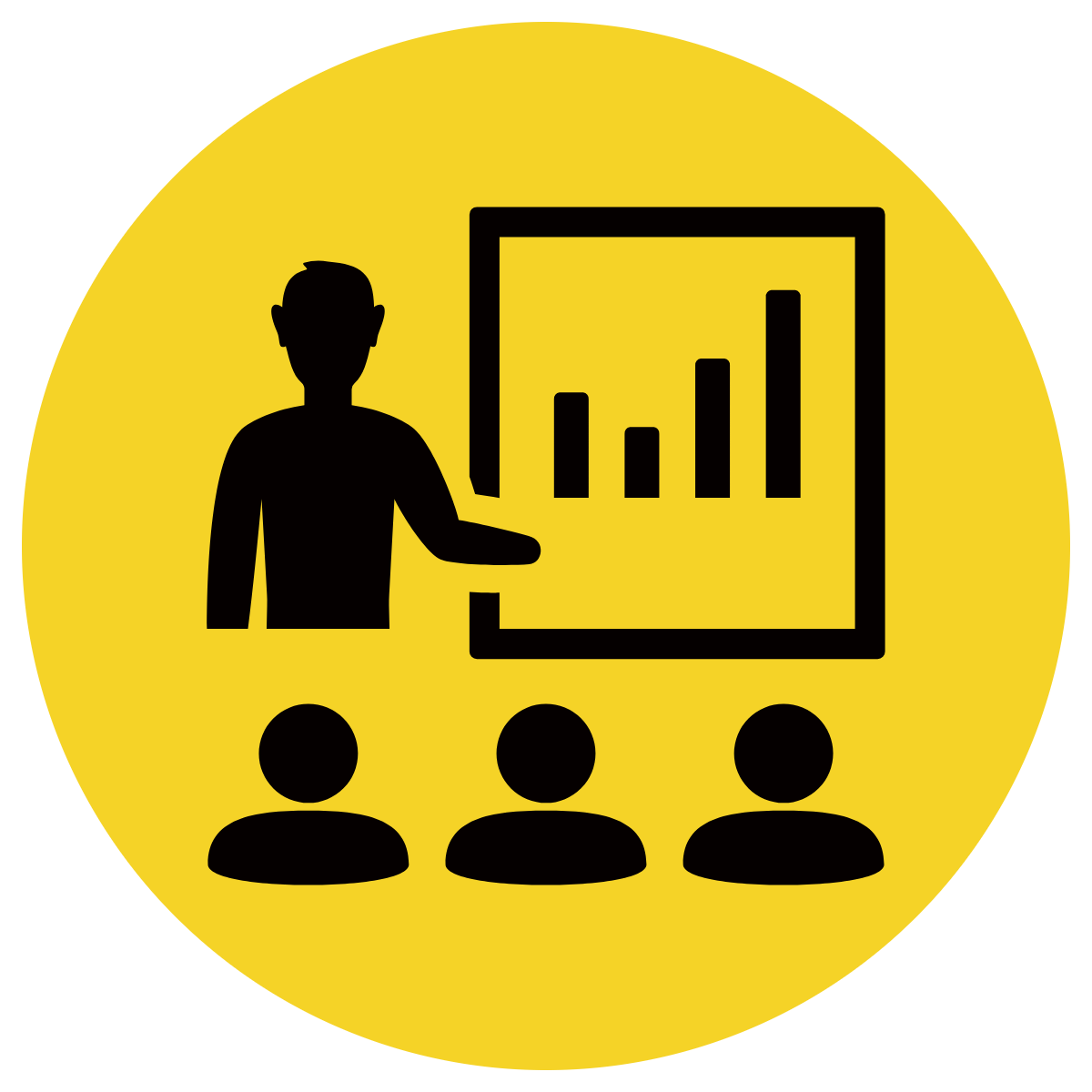 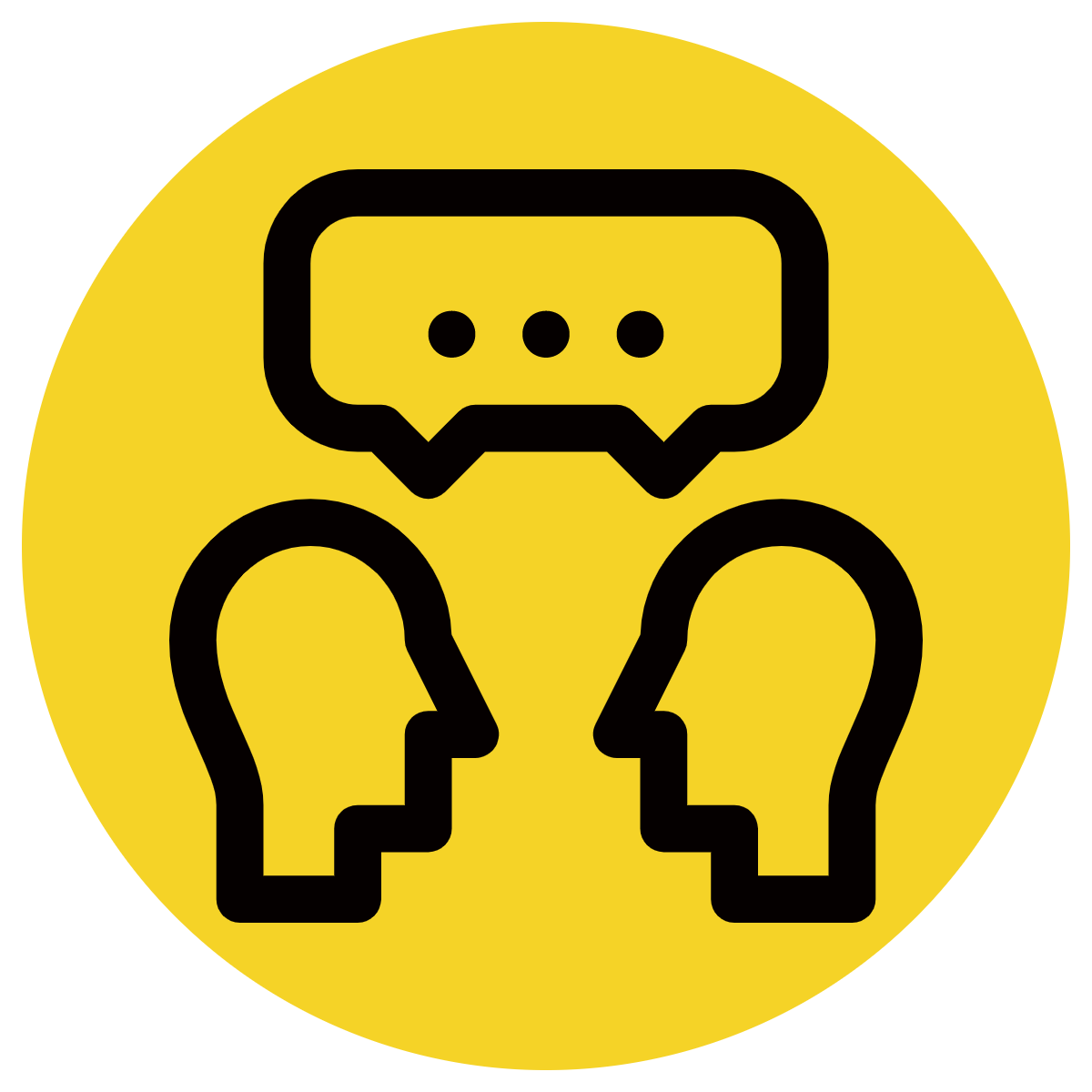 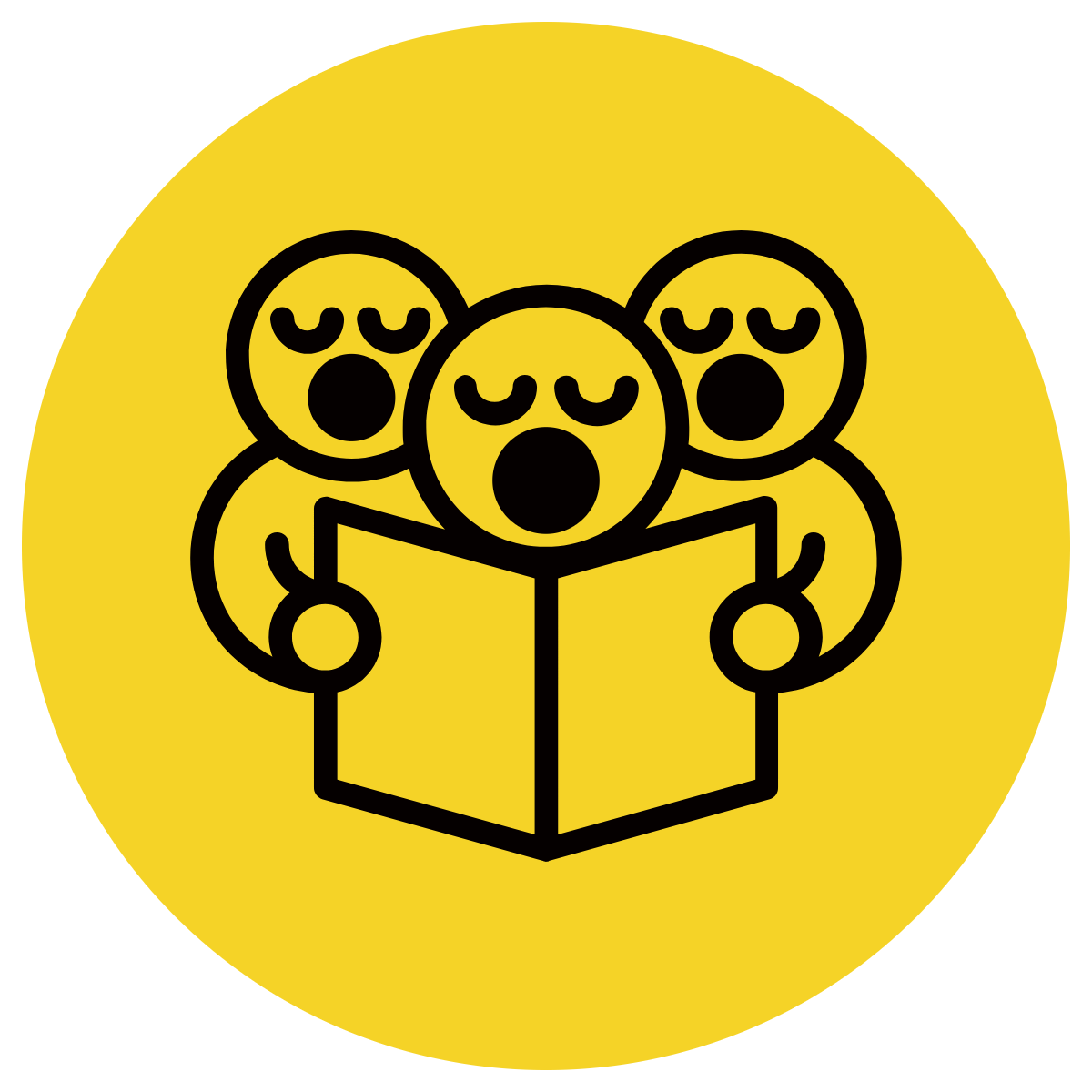 Identify the subject
Match the appropriate appositive 
Punctuate with commas
Write the remainder of the sentence
Pavlova is made with egg whites and sugar.
a type of lawn
a popular Australian dessert
the French President
Pavlova, a popular Australian dessert, is made with egg whites and sugar.
Skill development: You do
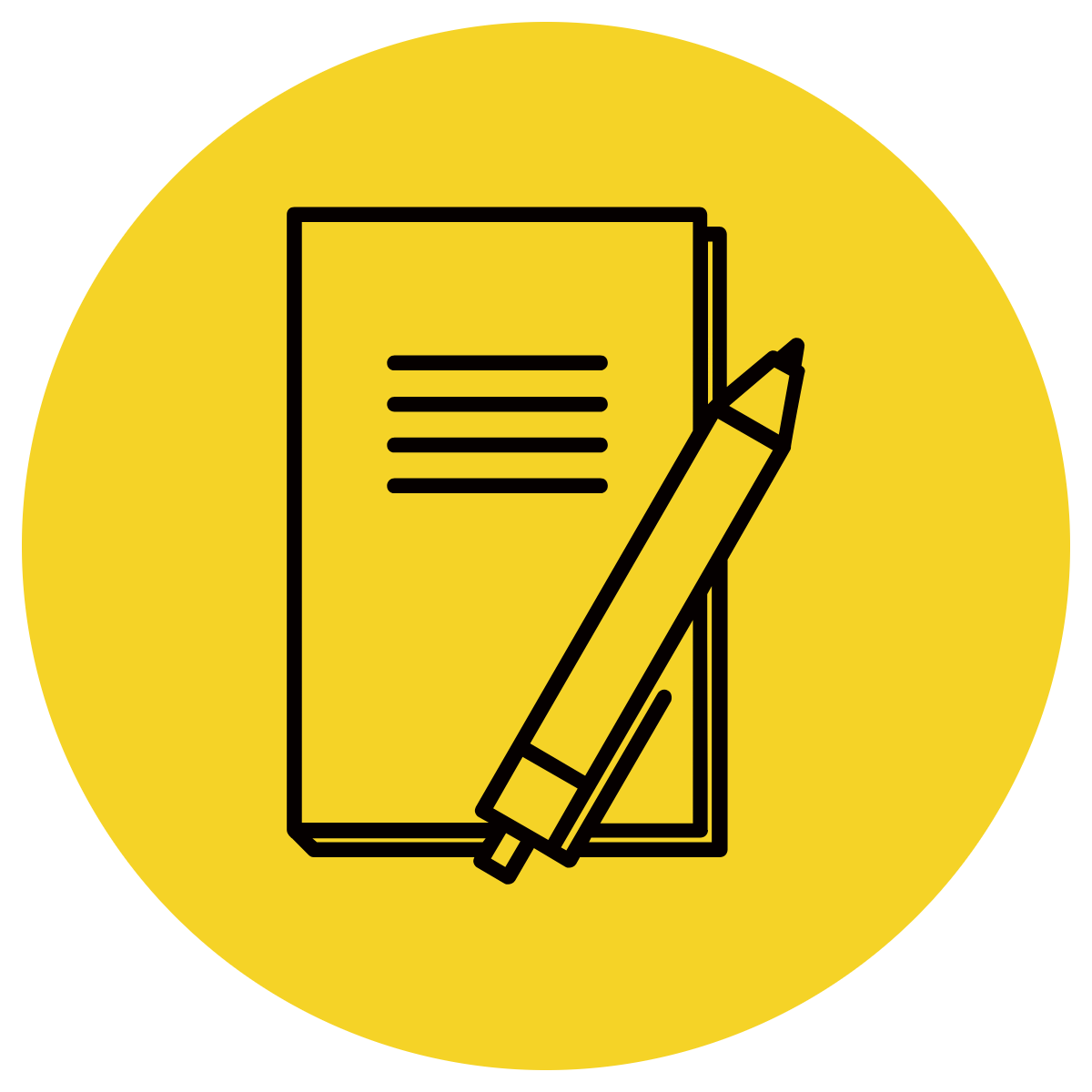 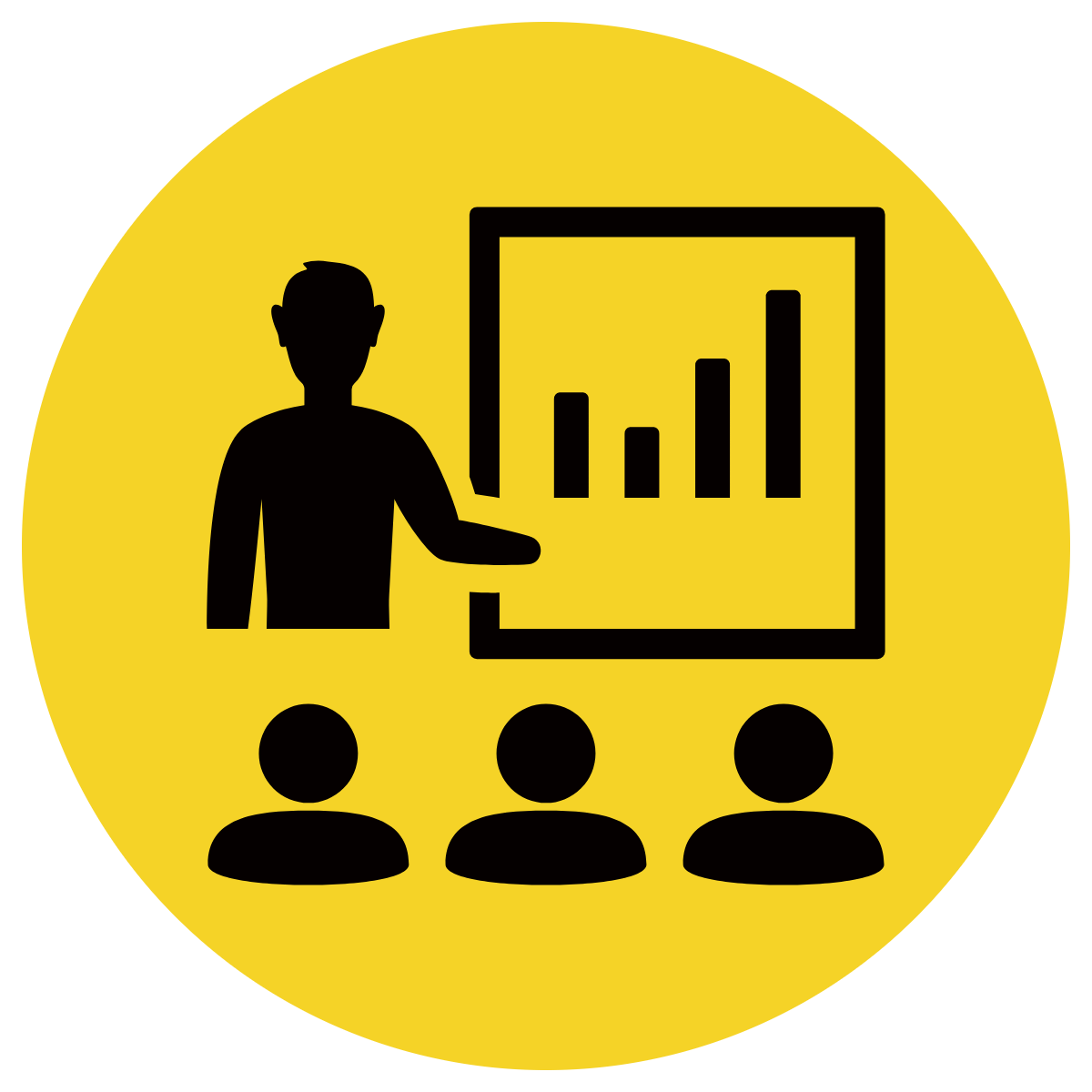 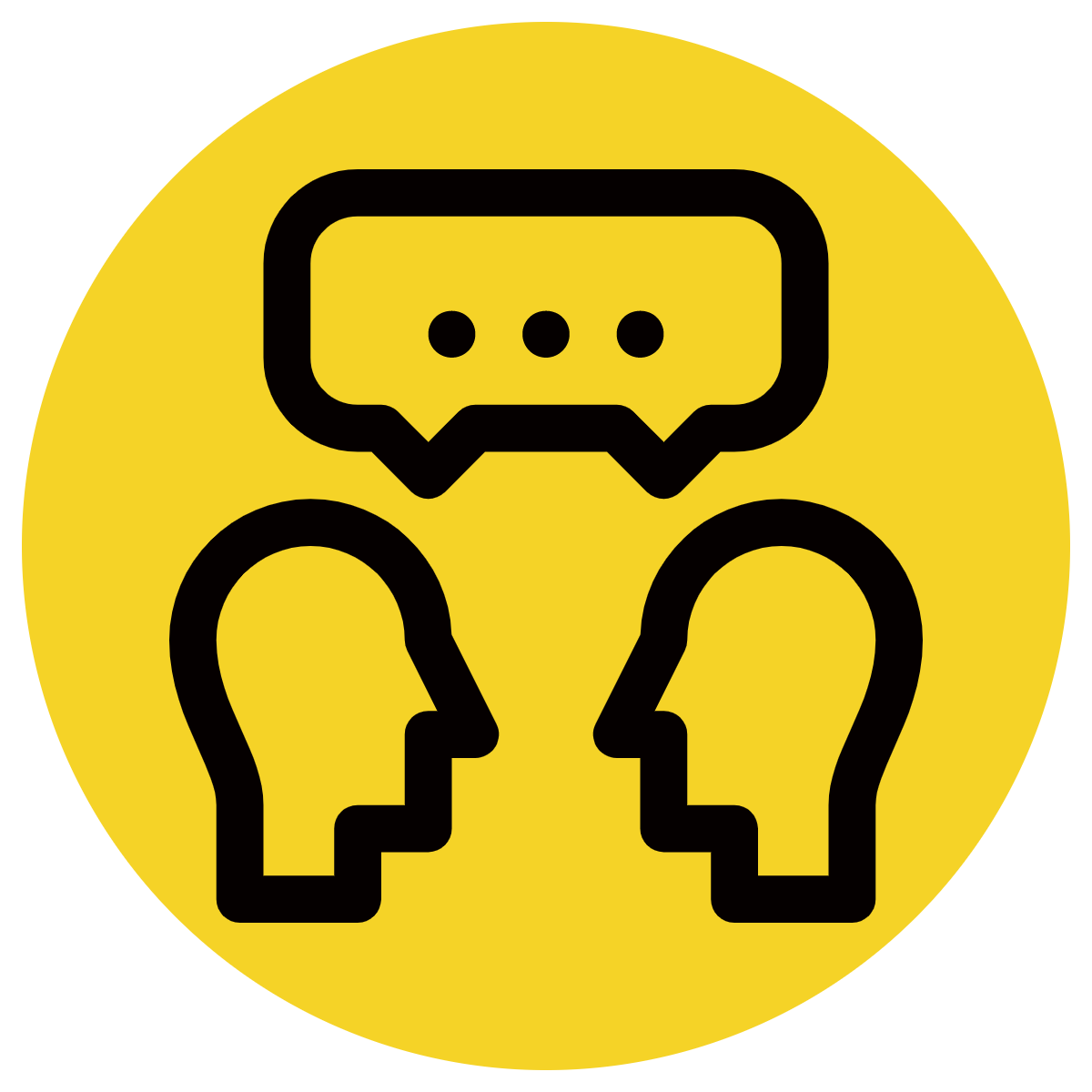 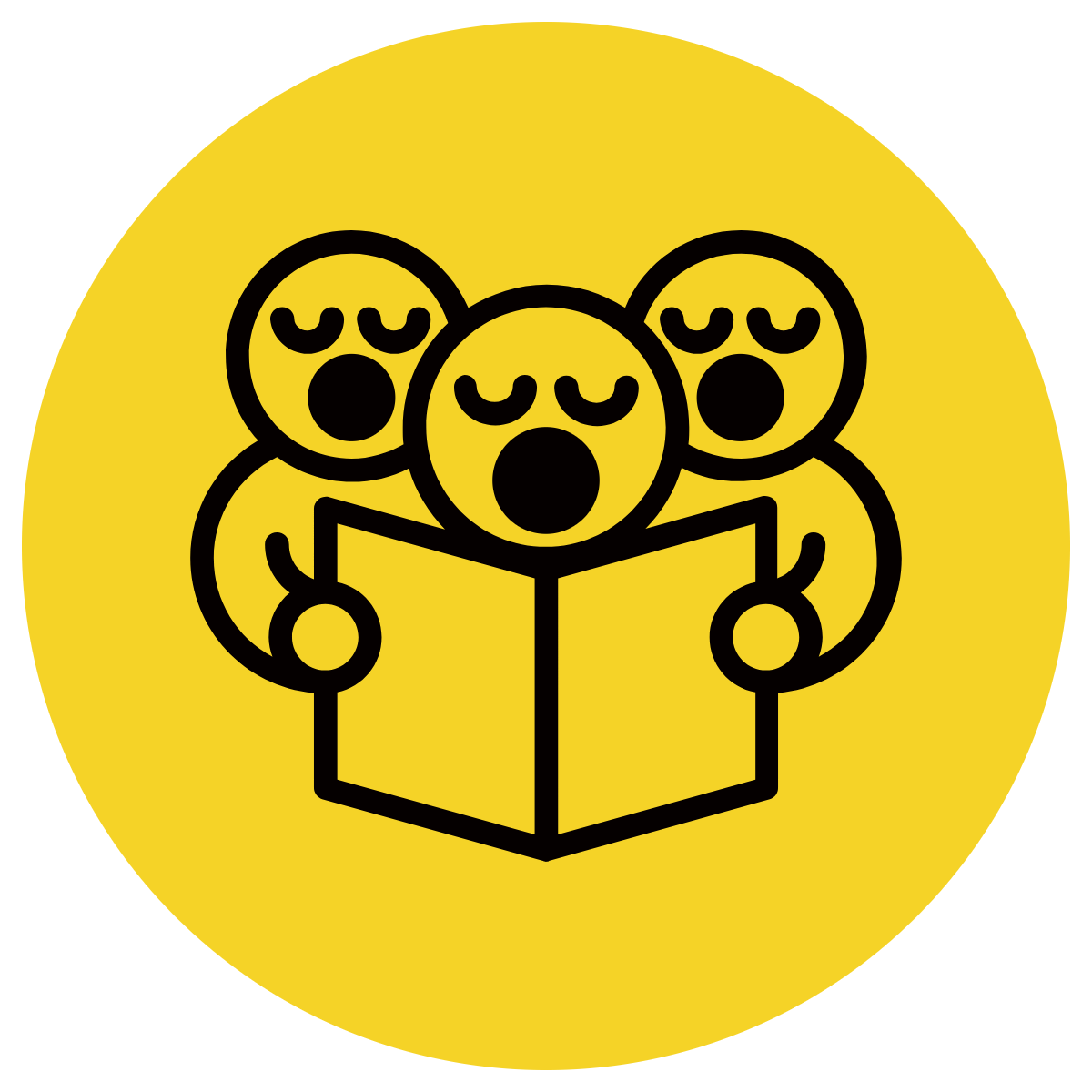 Identify the subject
Match the appropriate appositive 
Punctuate with commas
Write the remainder of the sentence
On Saturday we are going on a family vacation to Busselton.
an orange vegetable
a type of car
the 14th of May
On Saturday, the 14th of May, we are going on a family vacation to Busselton.
Skill development: You do
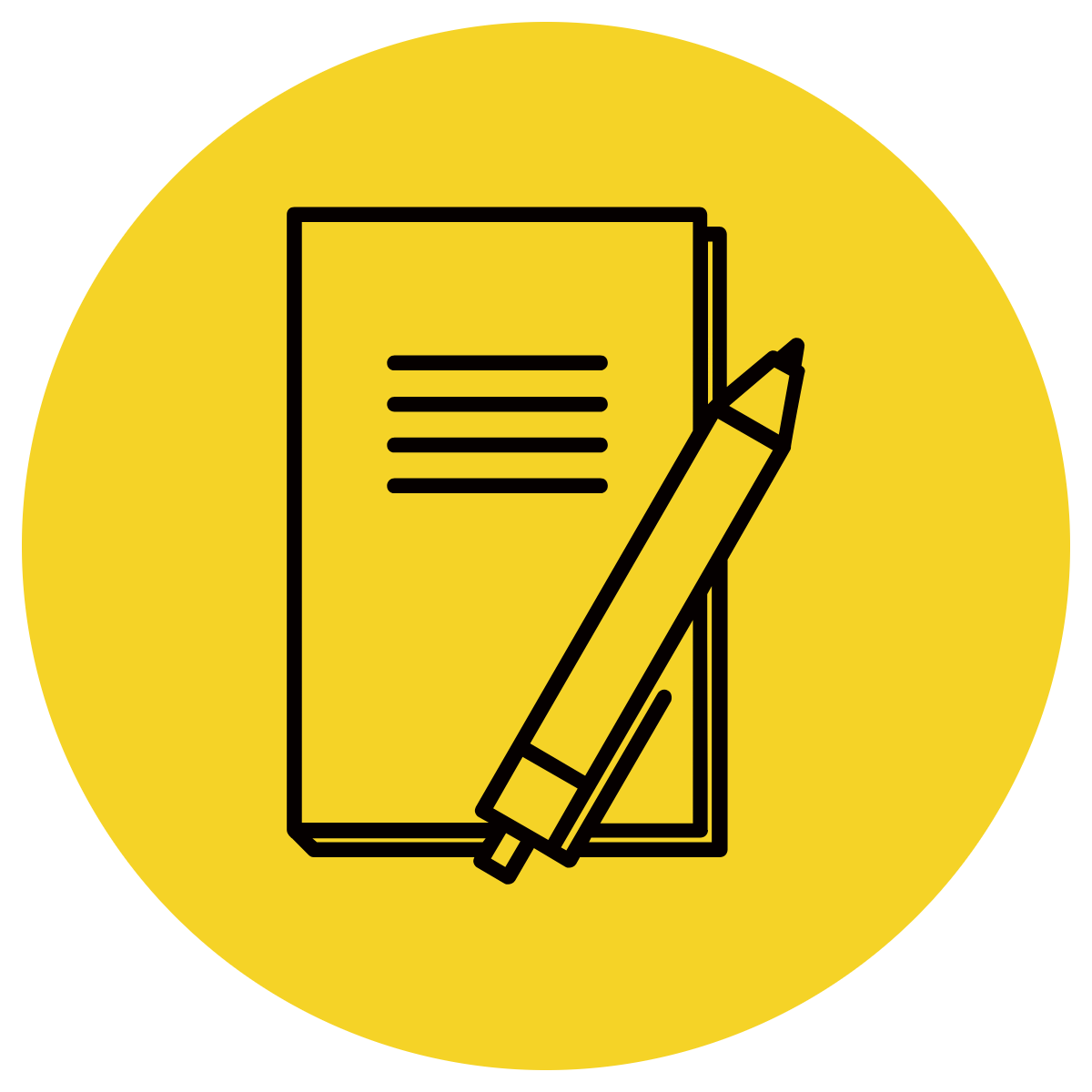 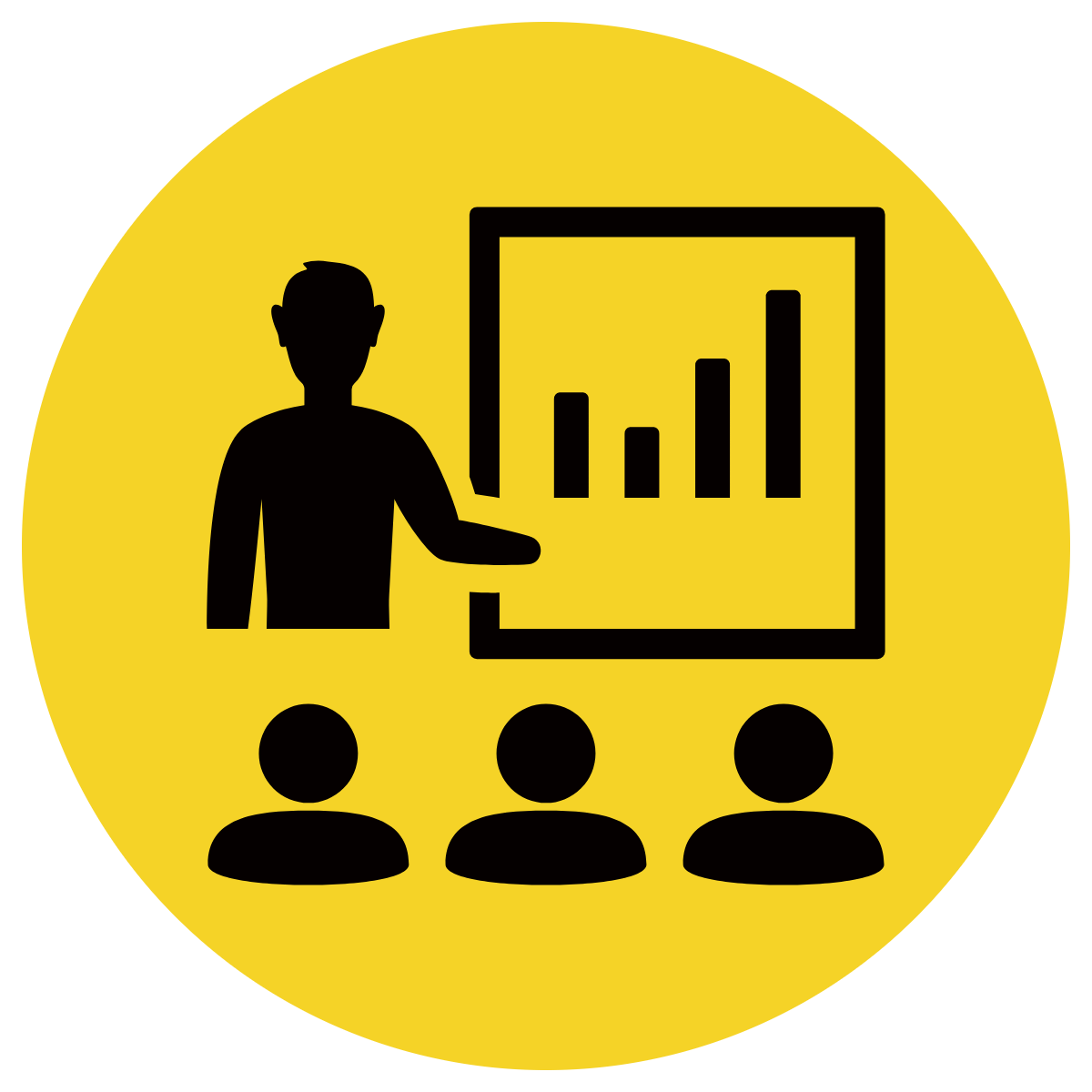 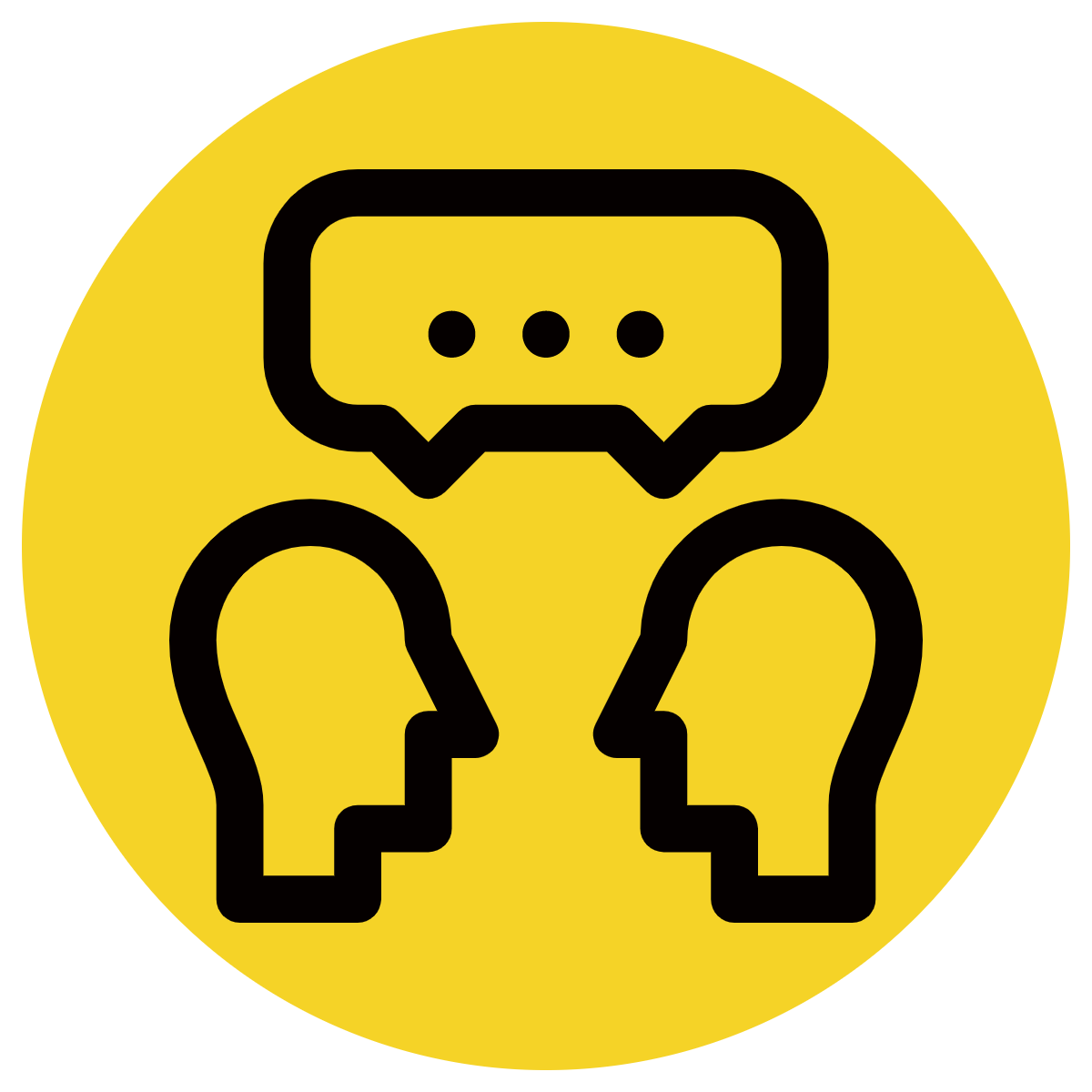 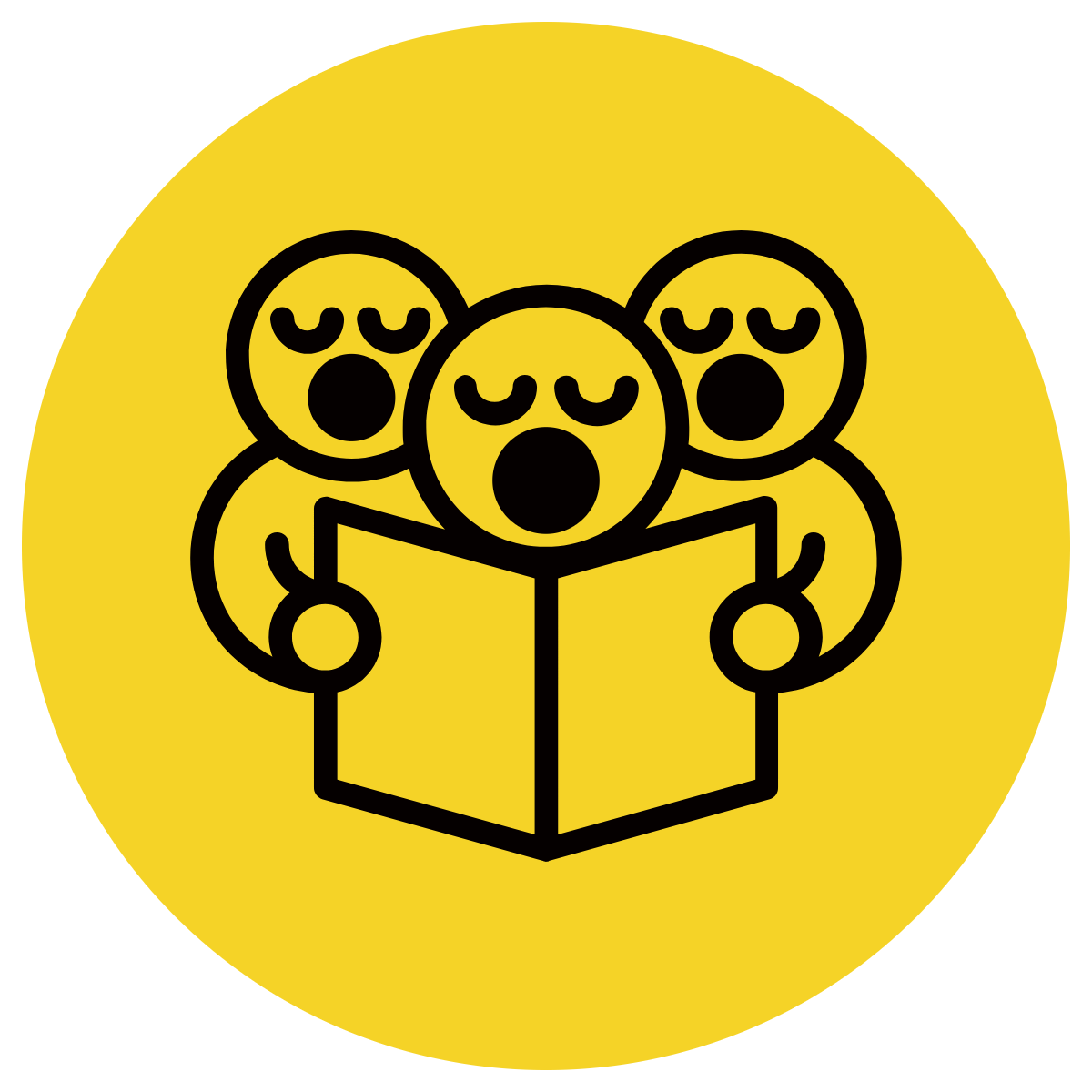 Identify the subject
Match the appropriate appositive 
Punctuate with commas
Write the remainder of the sentence
My neighbours cat is always out at night causing fights with the other cats in our street.
a long haired ginger tom
a very nice high school student
the queen of England
My neighbours cat, a long haired ginger tom, is always out at night causing fights with the other cats in our street.